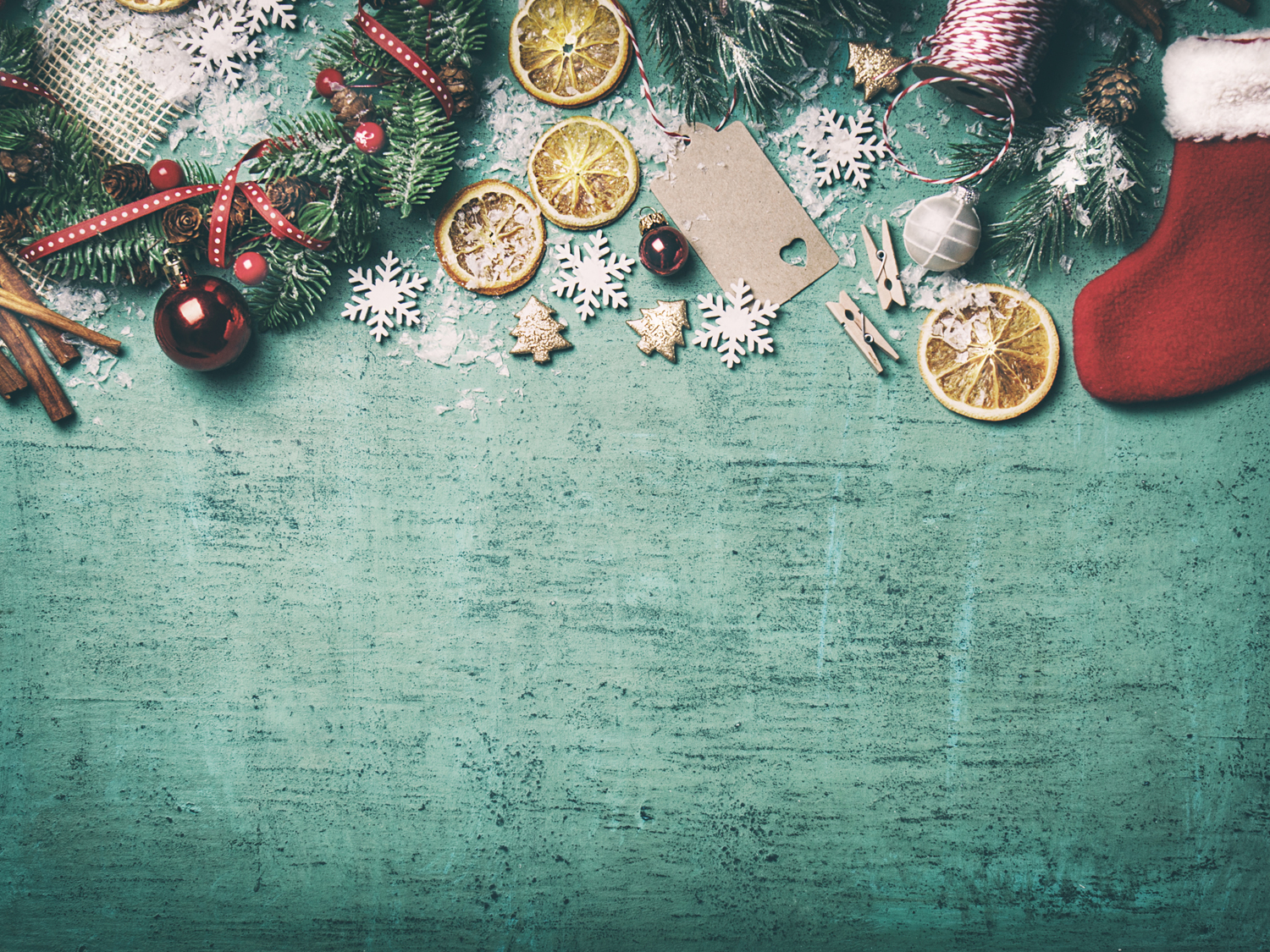 Мастерская увлеченных людейНОВОГОДНИЙ МАРАФОН. ЧАСТЬ 2
15.12.2023
Лучший мой подарочек – это ты!
Праздничное меню. Готовим вместе
Король вечеринок
08.12.2023
15.12.2023
22.12.2023
Призы и подарки активным участникам!
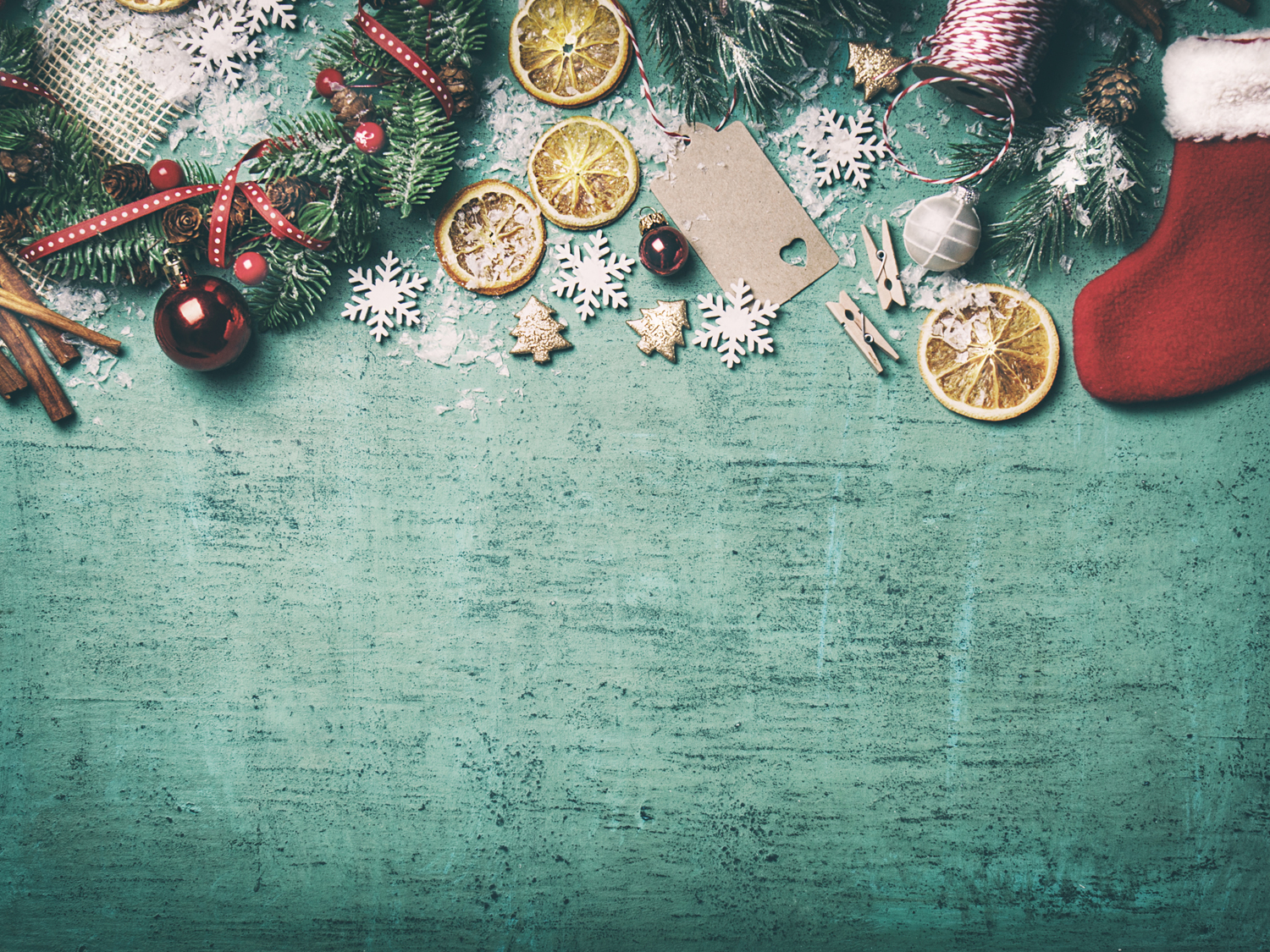 САМЫЙ АКТИВНЫЙ УЧАСТНИК
Выполнение «домашнего задания»
Активное участие в мастер-классах
УСЛОВИЯ УЧАСТИЯ:
Присутствие на всех мастер-классах
Фото/ видео ваших готовых работ и/или процесса их изготовления высылайте на почтовый ящик
 hr@hr-team.pro или в Telegram @KaterineN1 с пометкой «Новогодний Марафон» до 26 декабря.

28 декабря мы объявим имена победителей!
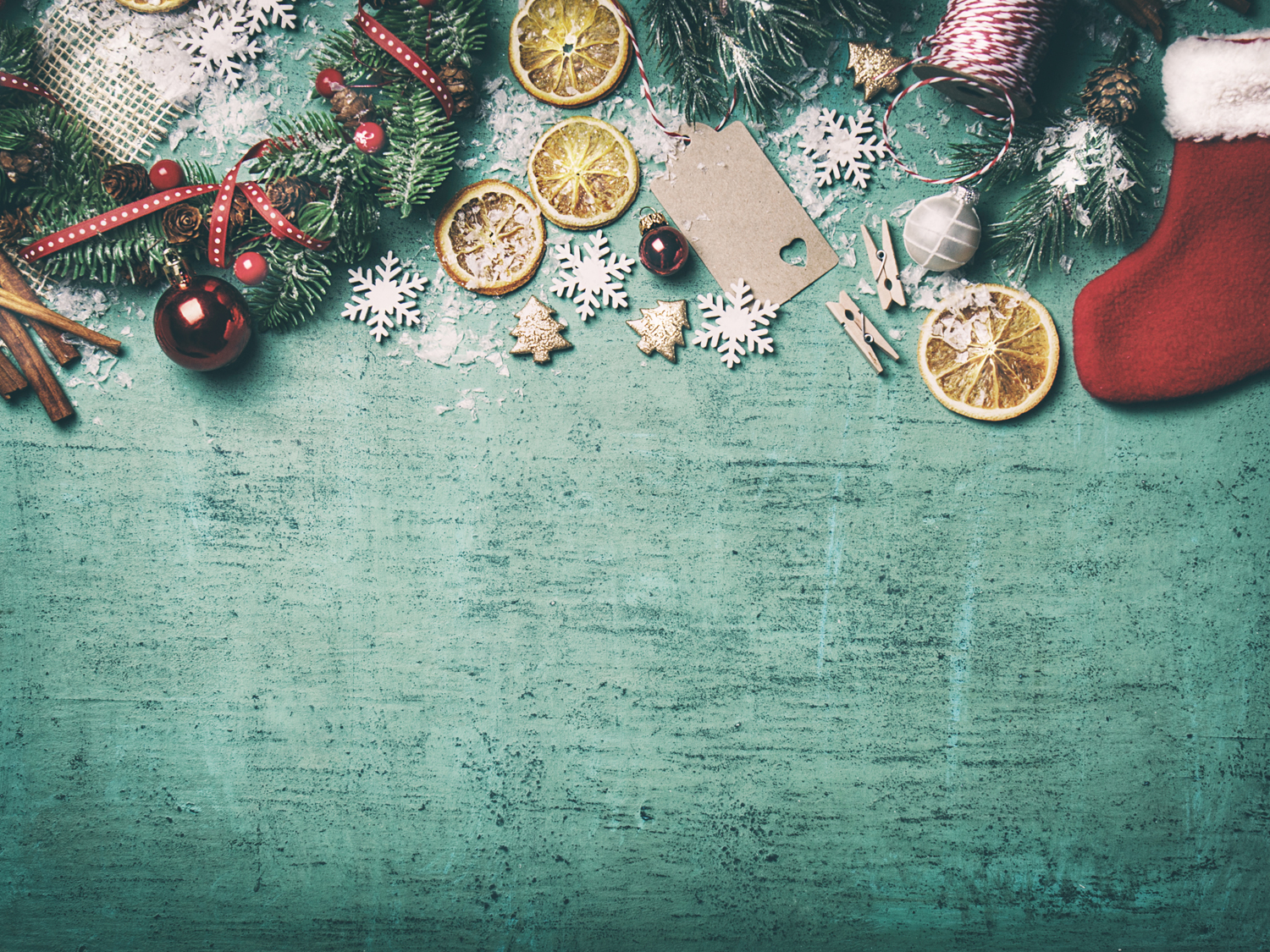 ЛУЧШИЙ МОЙ ПОДАРОЧЕК – ЭТО ТЫ!
МАТВЕЕВА МАРИАННА
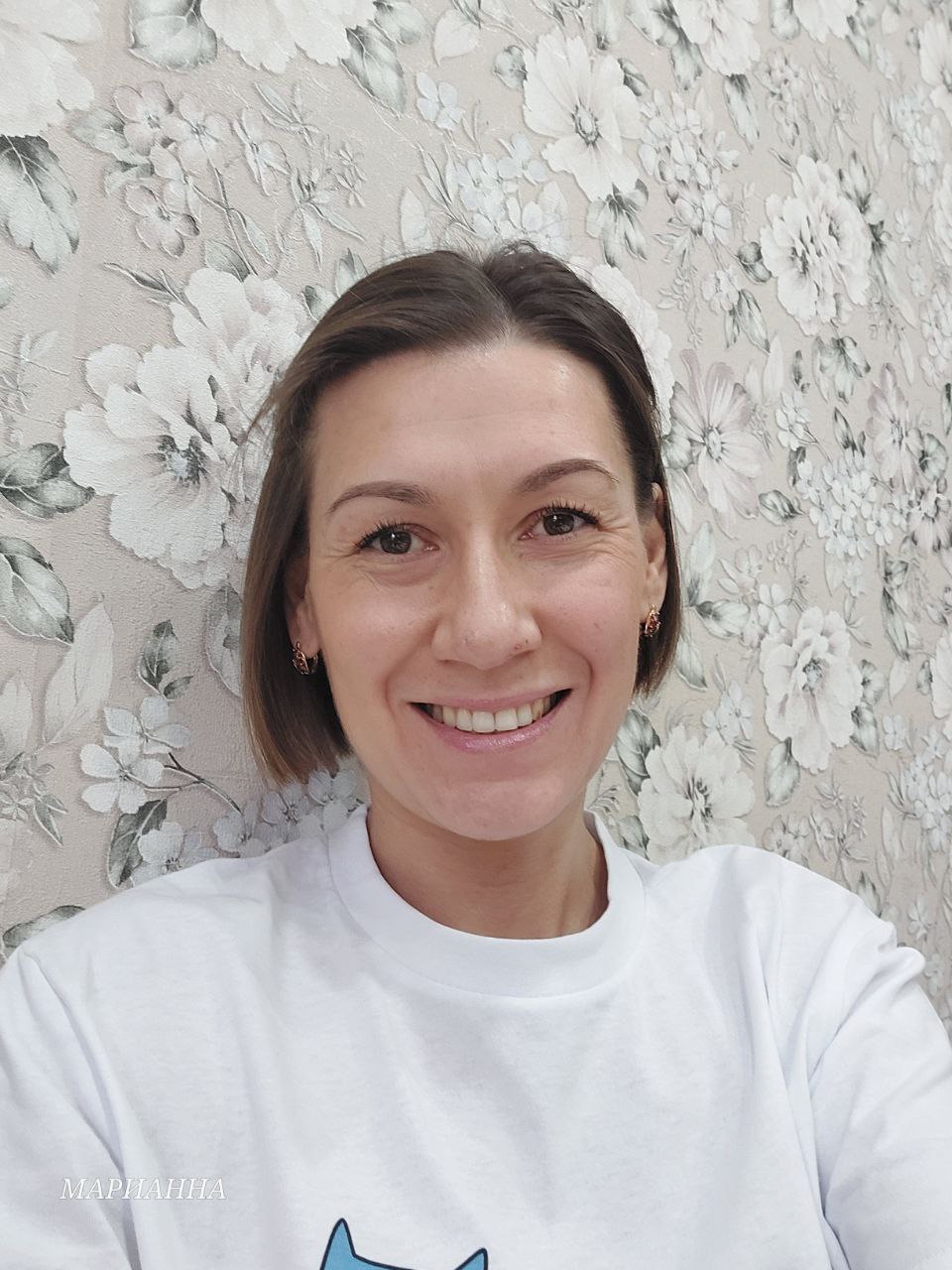 Супервайзер. Департамент
Розничный сетей. 
г. Чебоксары.

Люблю  читать качественную литературу,  вязать, заниматься  спортом. 
Всегда открыта чему-то новому))
АВТОР: МАТВЕЕВА МАРИАННА
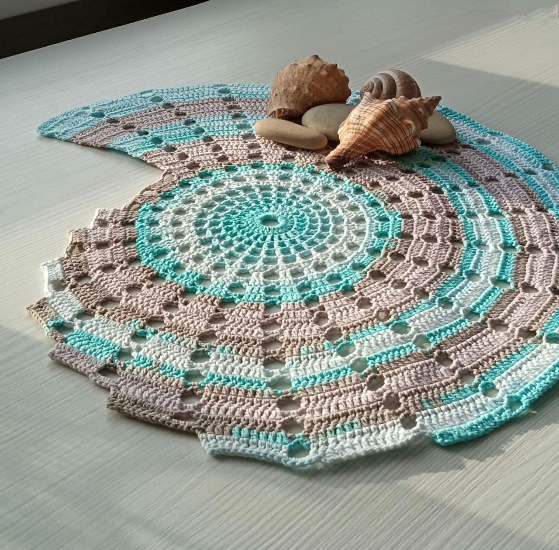 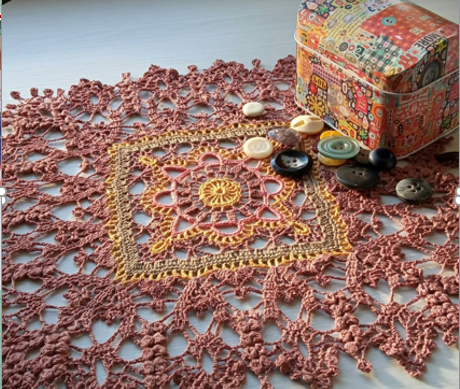 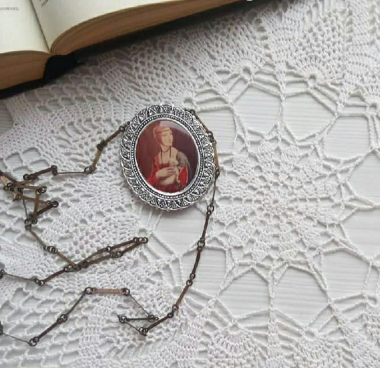 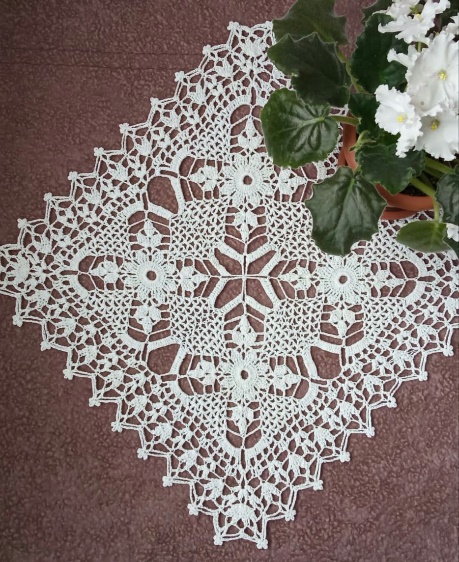 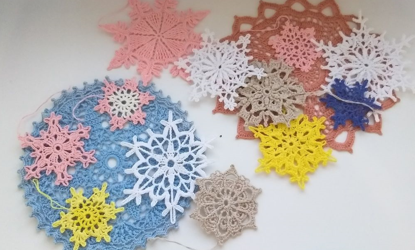 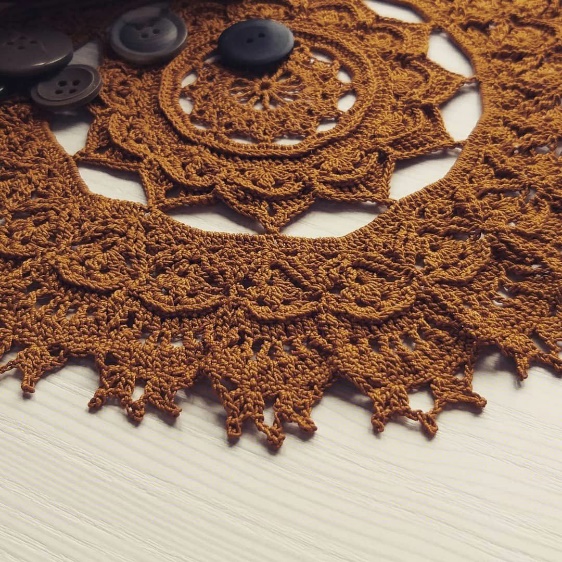 КРАСНОБАБЦЕВА КАРИНА
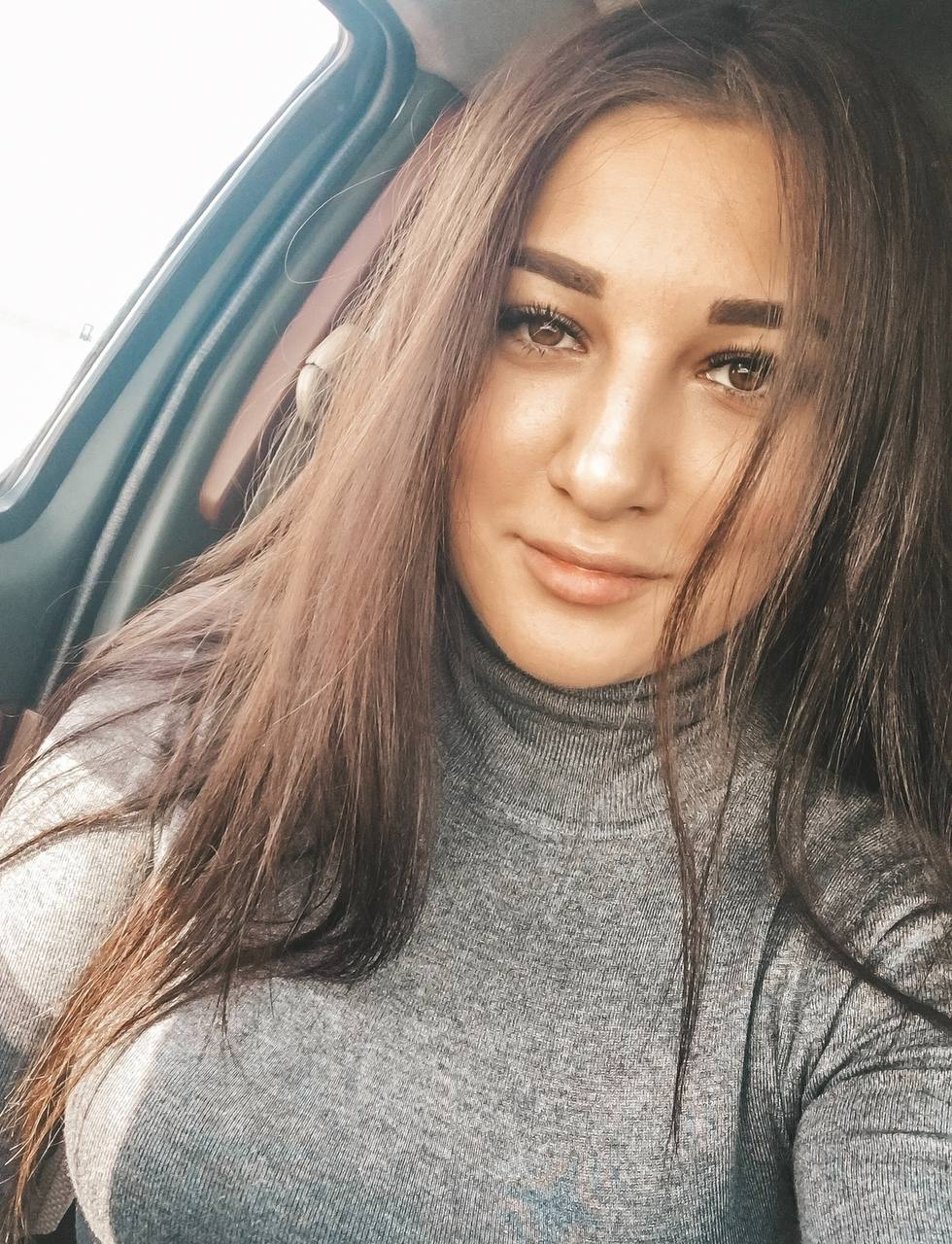 Менеджер по подбору персонала
Департамент Мерчендайзинга 

Творчество является неотъемлемой частью моей жизни. Оно помогает мне развиваться и наполняет меня энергией.
АВТОР: КРАСНОБАБЦЕВА КАРИНА
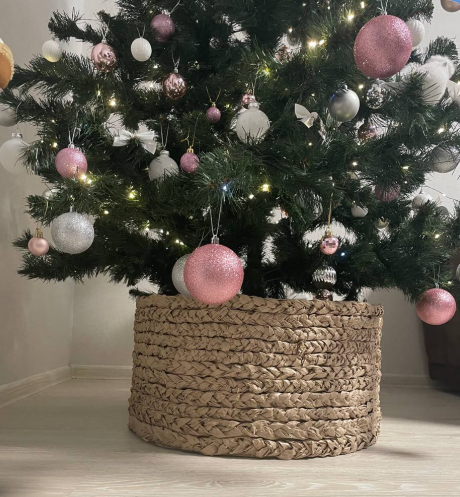 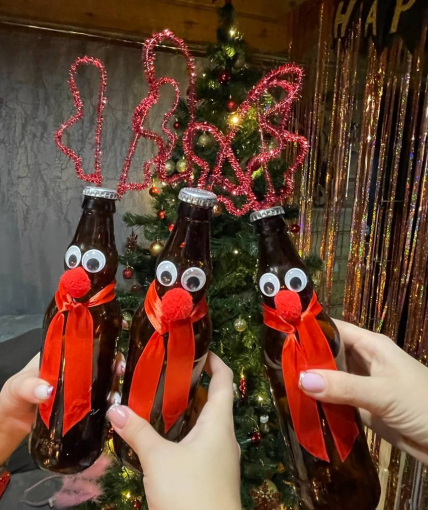 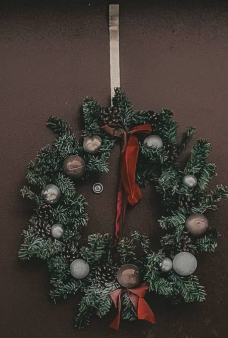 АЛИЕВА ЛУИЗА
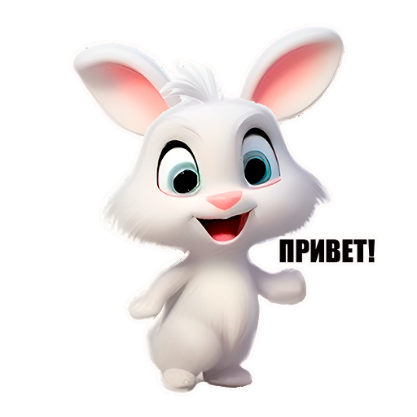 Помощник операционного директора.

Графический дизайнер, иллюстратор, нейродизайнер. 
Волонтер на ProCharity- платформа интеллектуального волонтерства. 

Behance – личная страничка.
Графический дизайнер – Итальянского ресторана в Москве «La veranda».
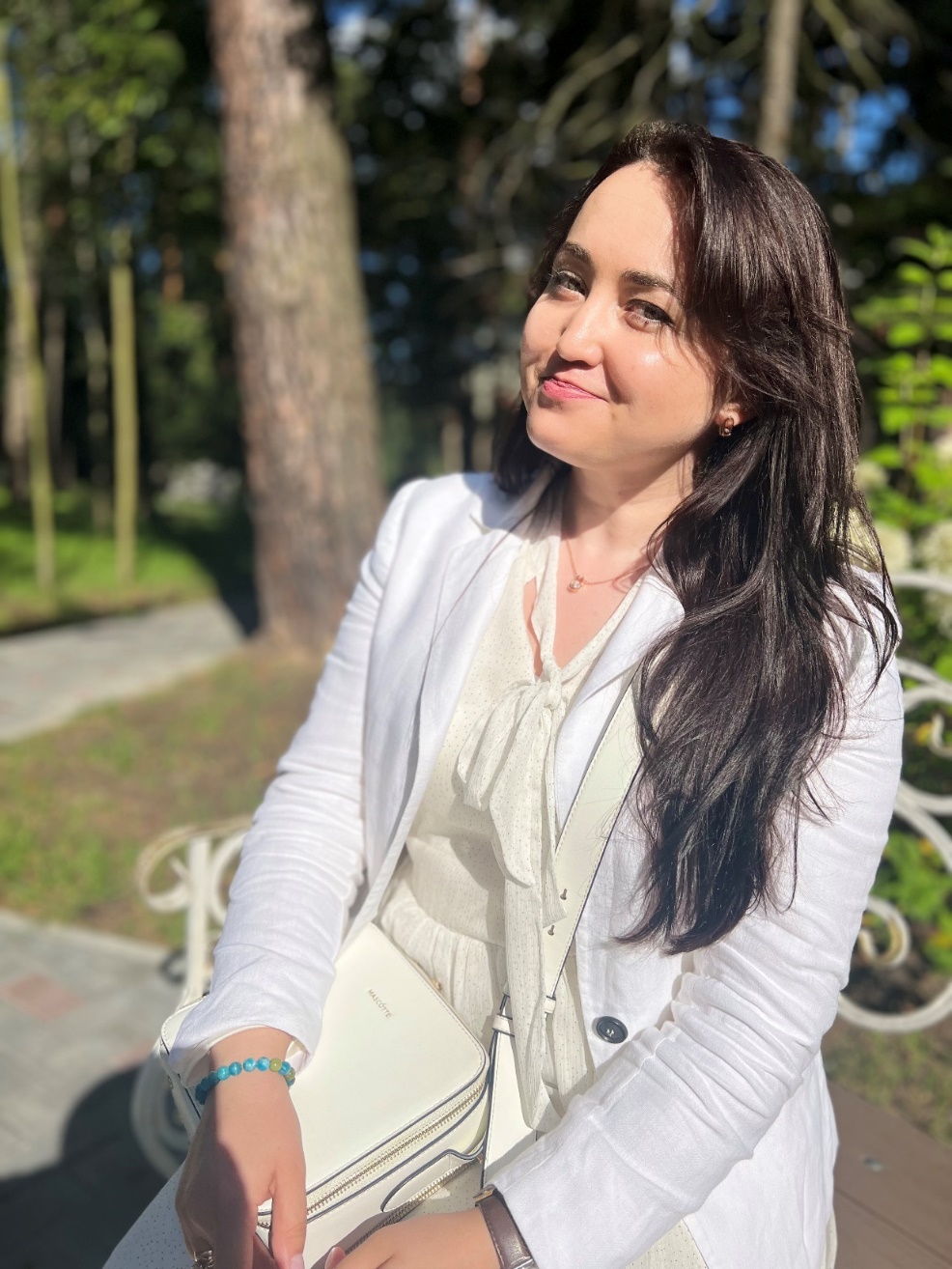 АВТОР: АЛИЕВА ЛУИЗА
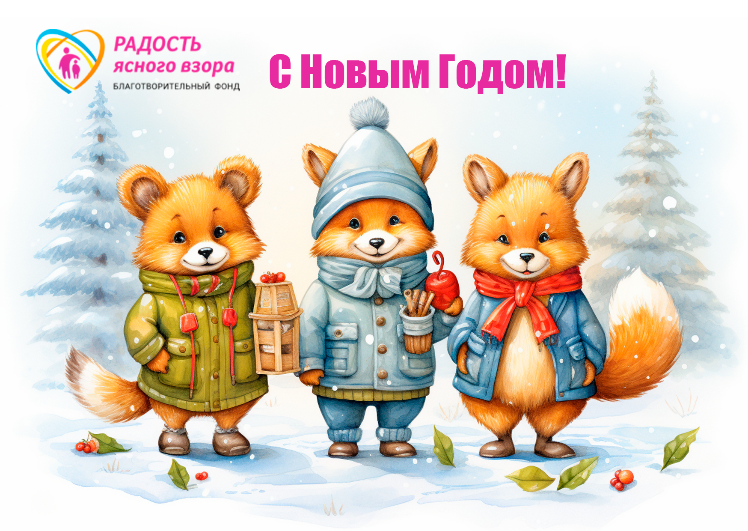 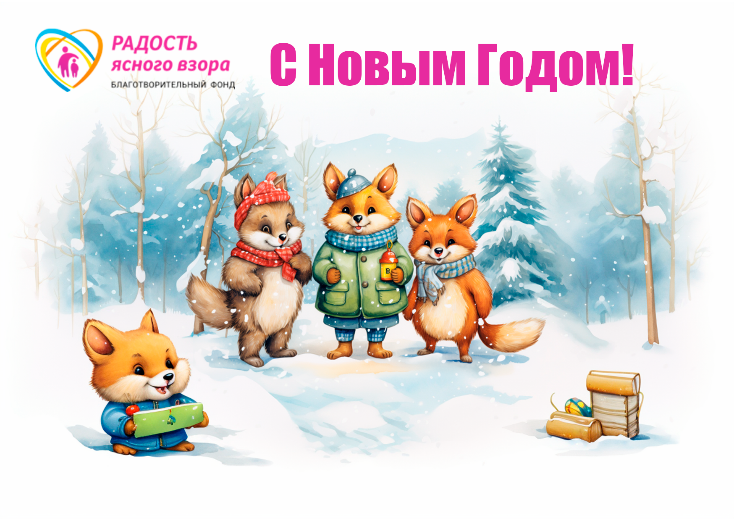 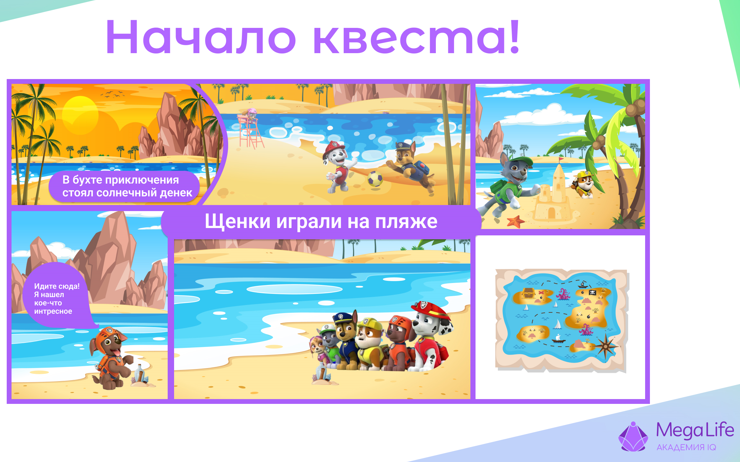 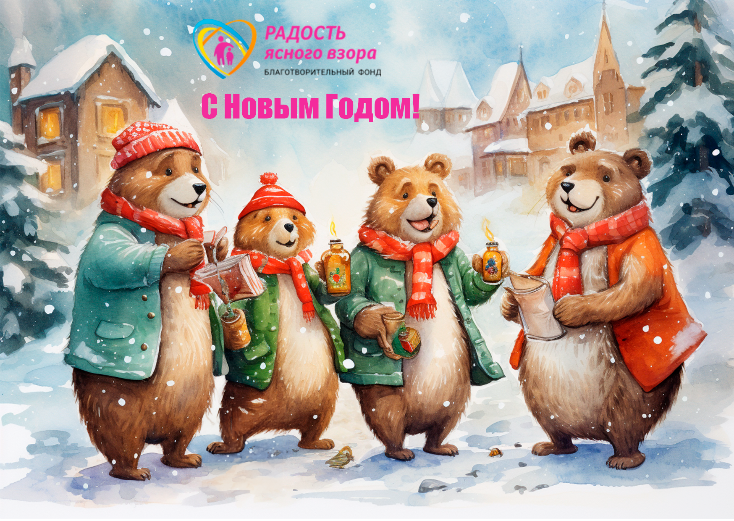 ИЛЬИНА ЕКАТЕРИНА
Работаю в компании с марта 2012 г. Начинала с координатора в мерчандайзинге, затем работала руководителем группы 1С, далее менеджером по работе с клиентами в ДРС и потом в ДПСЛ. и где и тружусь по сегодняшний день. 
 
Интересы: путешествия, баскетбол, танцы, эзотерика, свечное мастерство, интерьерные, программные свечи.
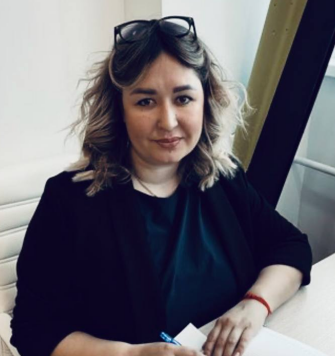 АВТОР: ИЛЬИНА ЕКАТЕРИНА
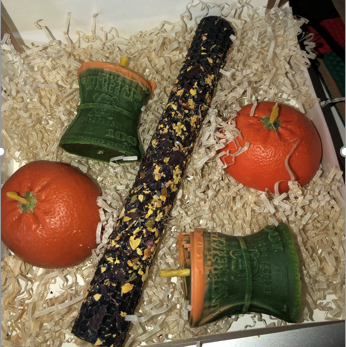 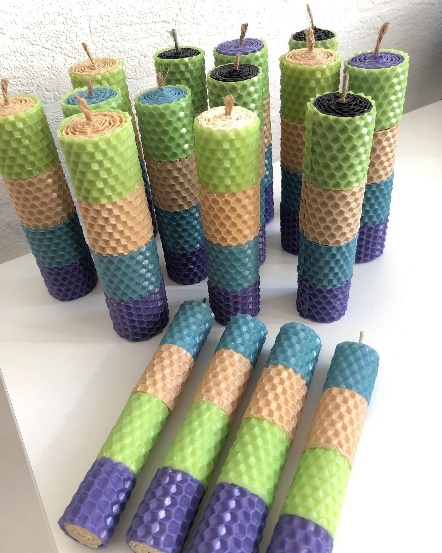 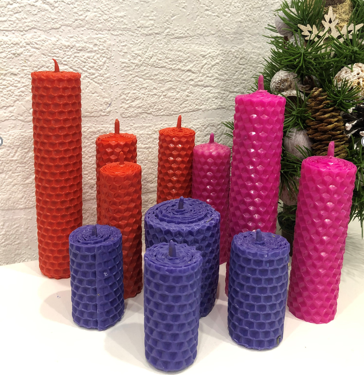 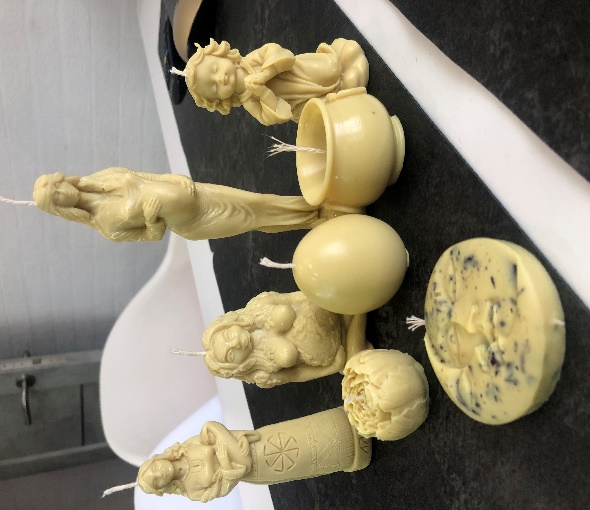 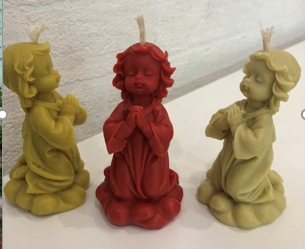 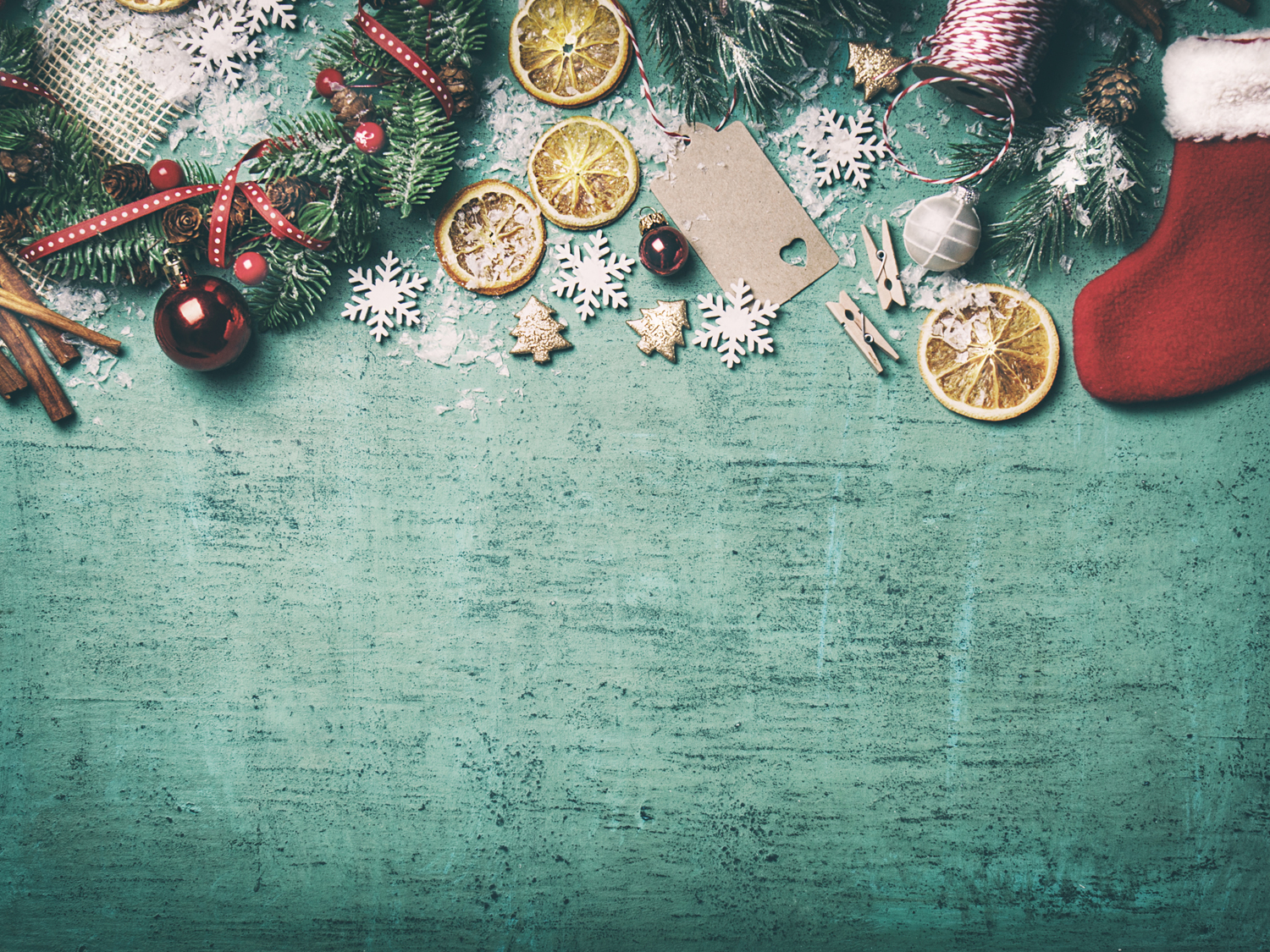 Какое у вас самое любимое или запоминающееся новогоднее украшение, подарок, образ или костюм?  И почему?
ЧТО БУДЕМ ДЕЛАТЬ
1. ИЗГОТОВИМ И УКРАСИМ новогодний венок.
2. СОТВОРИМ нежную новогоднюю елочку.
3. СОЗДАДИМ в нейросети новогоднюю открытку, 
поздравления и сказку.
4. СДЕЛАЕМ волшебную новогоднюю свечу.
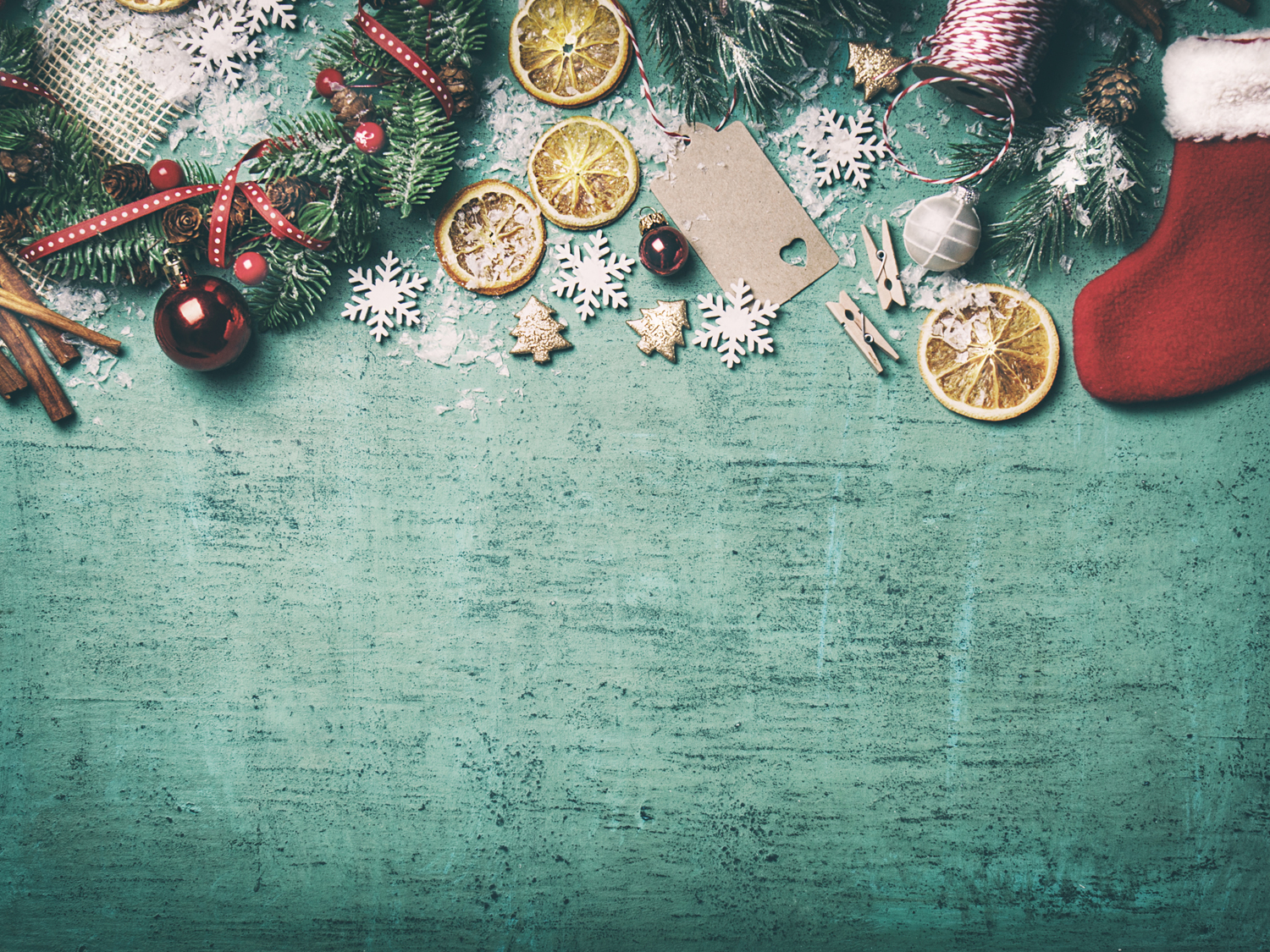 НОВОГОДНИЙ ВЕНОК
ВОТ ЧТО У НАС ПОЛУЧИТСЯ
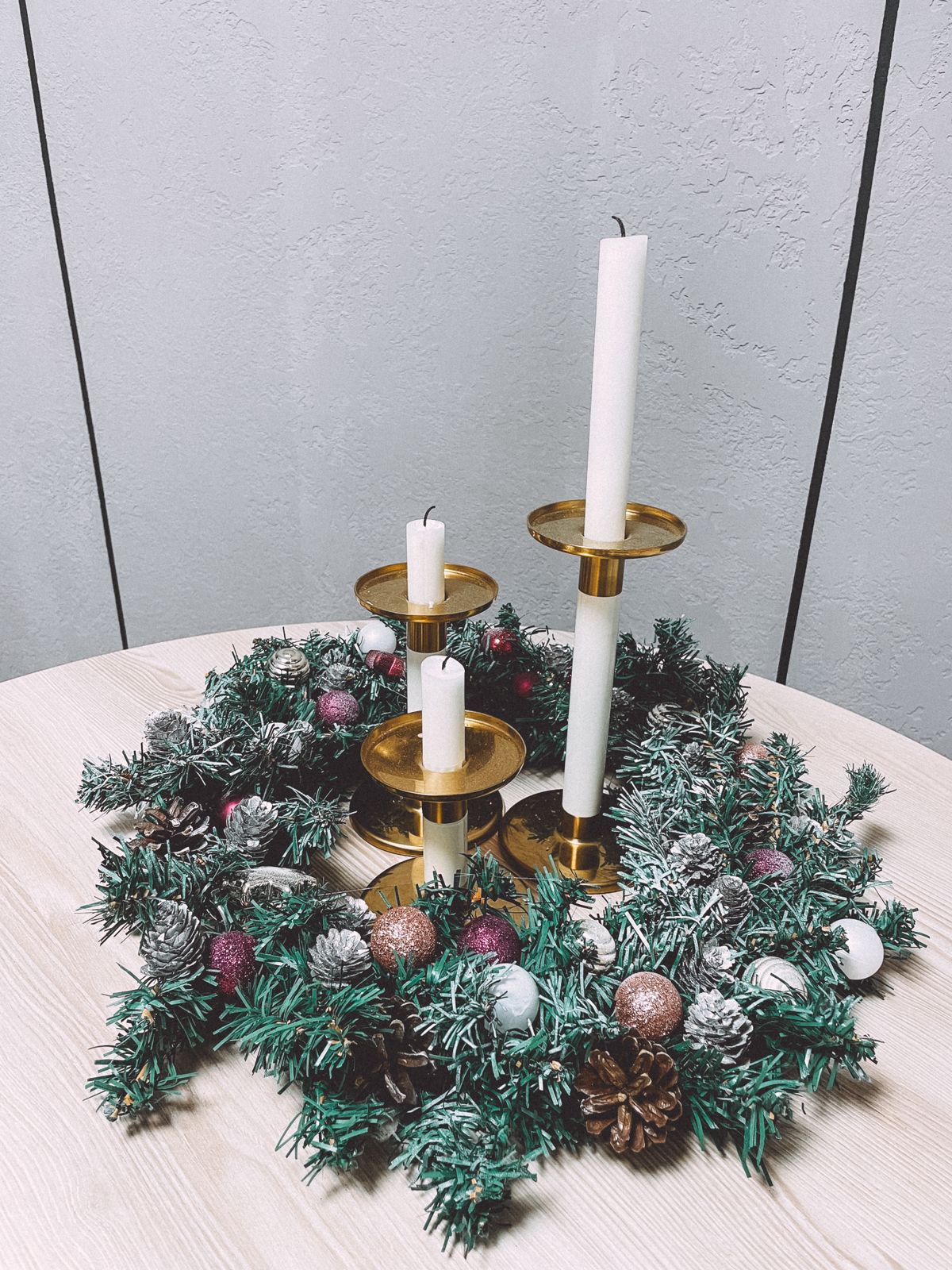 НАМ ПОНАДОБЯТСЯ
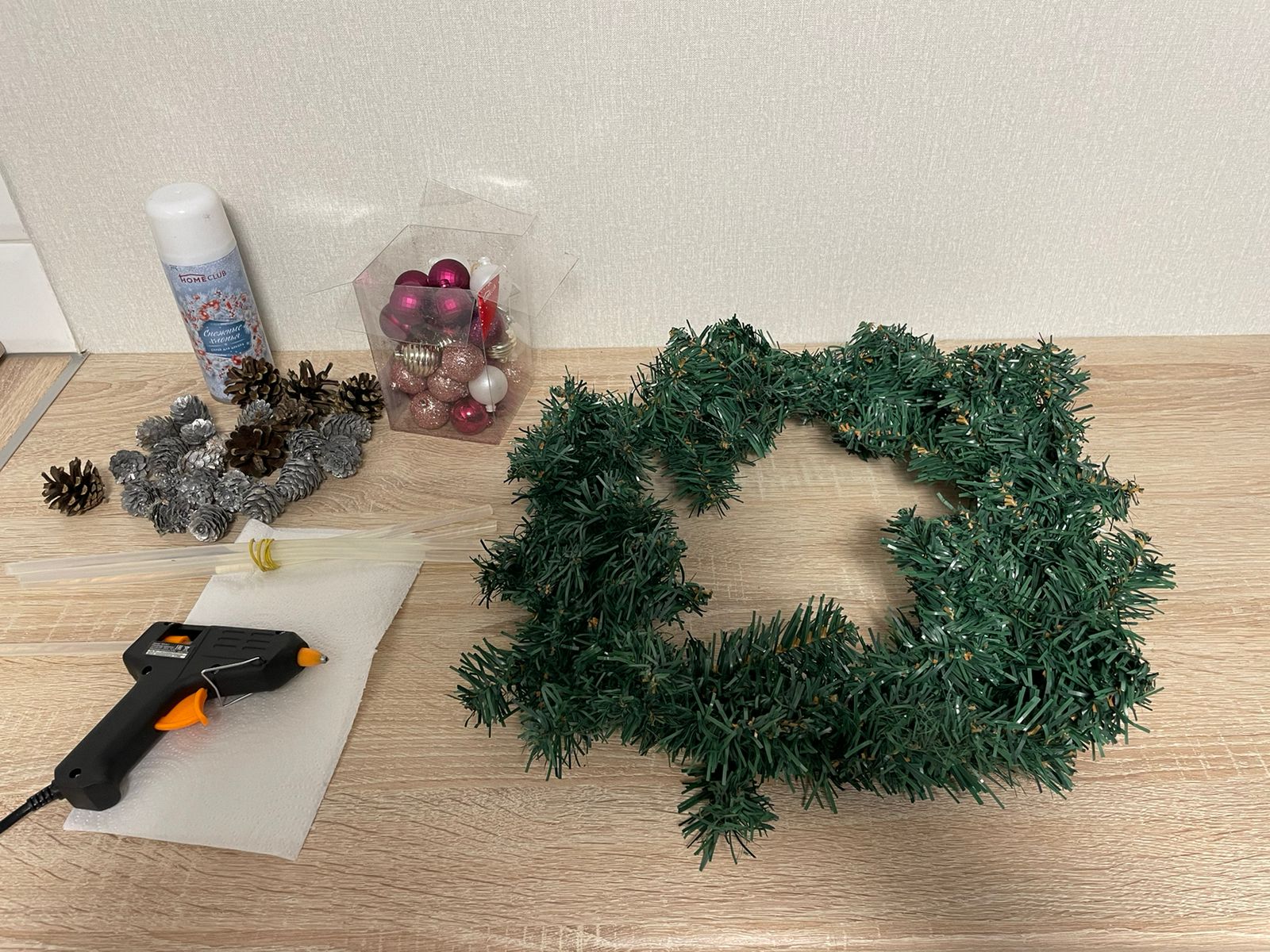 Основа для венка: ветки ели, елки (искусственные, натуральные).
Клей-пистолет.
Елочные игрушки, украшения, шишки.
Искусственный снег.
Время: 30-60 минут.
РАЗБЕРЕМ ПО ШАГАМ
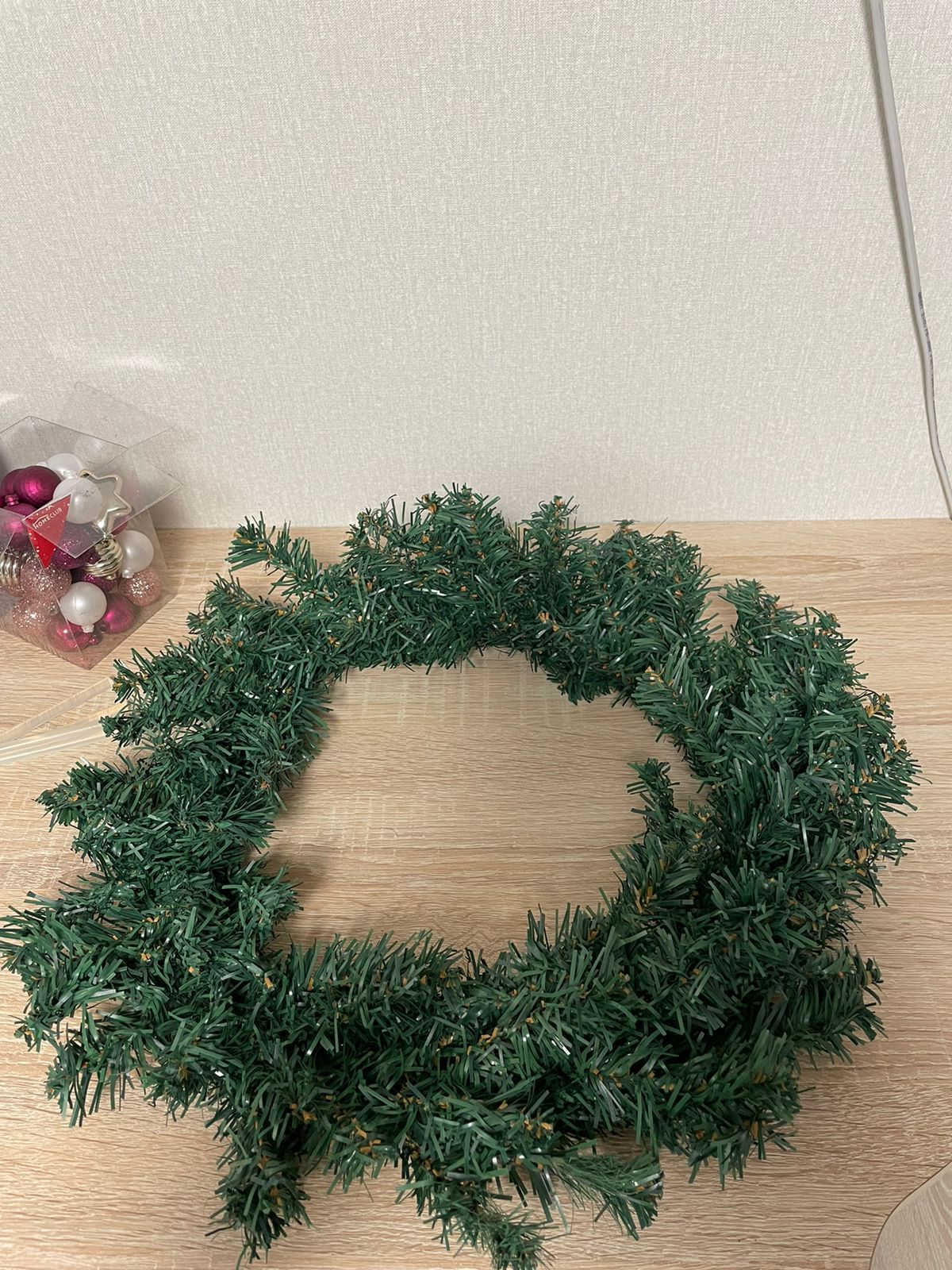 ШАГ 1. 

Расправить ветки и задать нужное направление.
РАЗБЕРЕМ ПО ШАГАМ
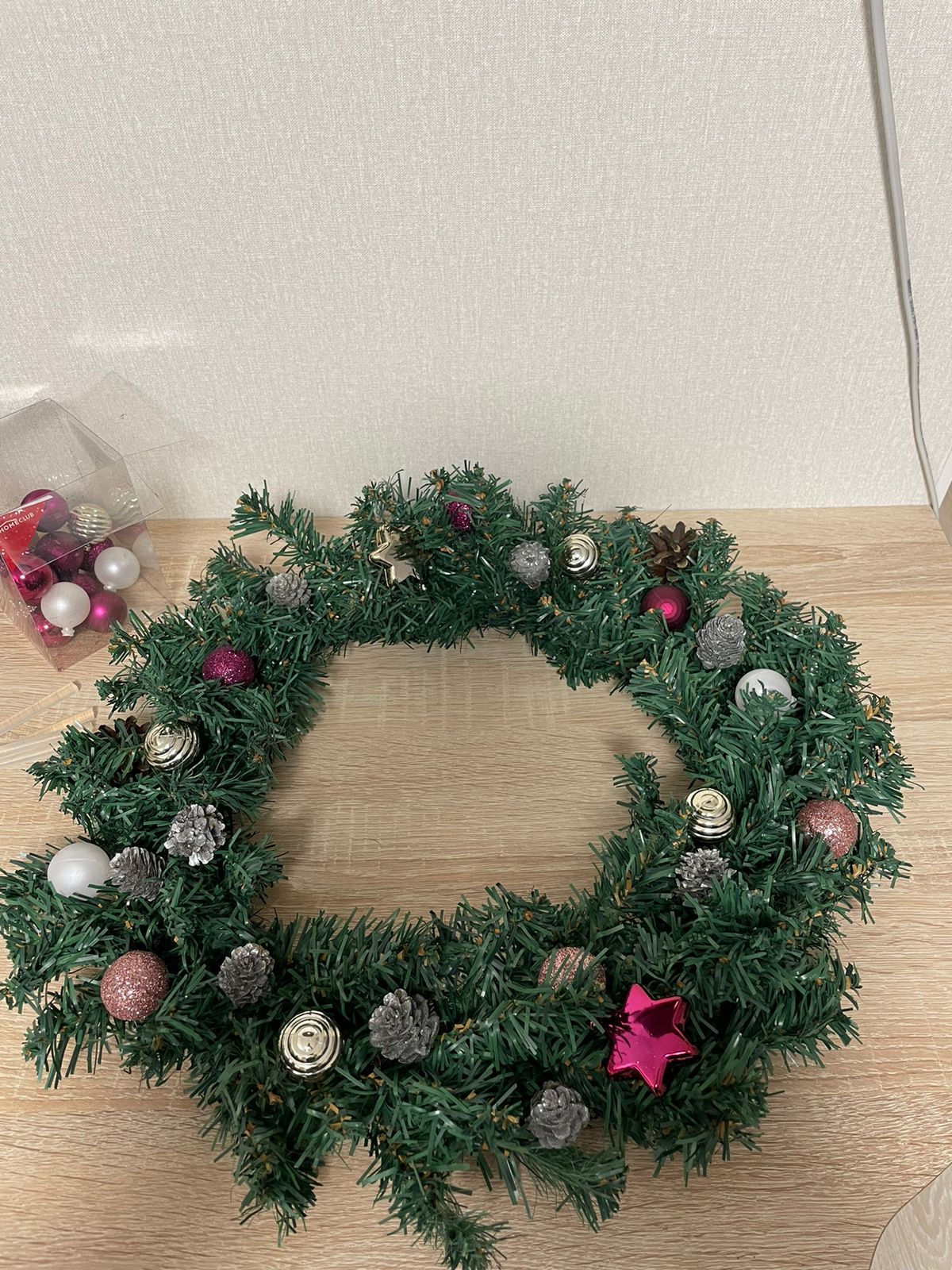 ШАГ 2. 

Предварительно расположить 
все детали.
РАЗБЕРЕМ ПО ШАГАМ
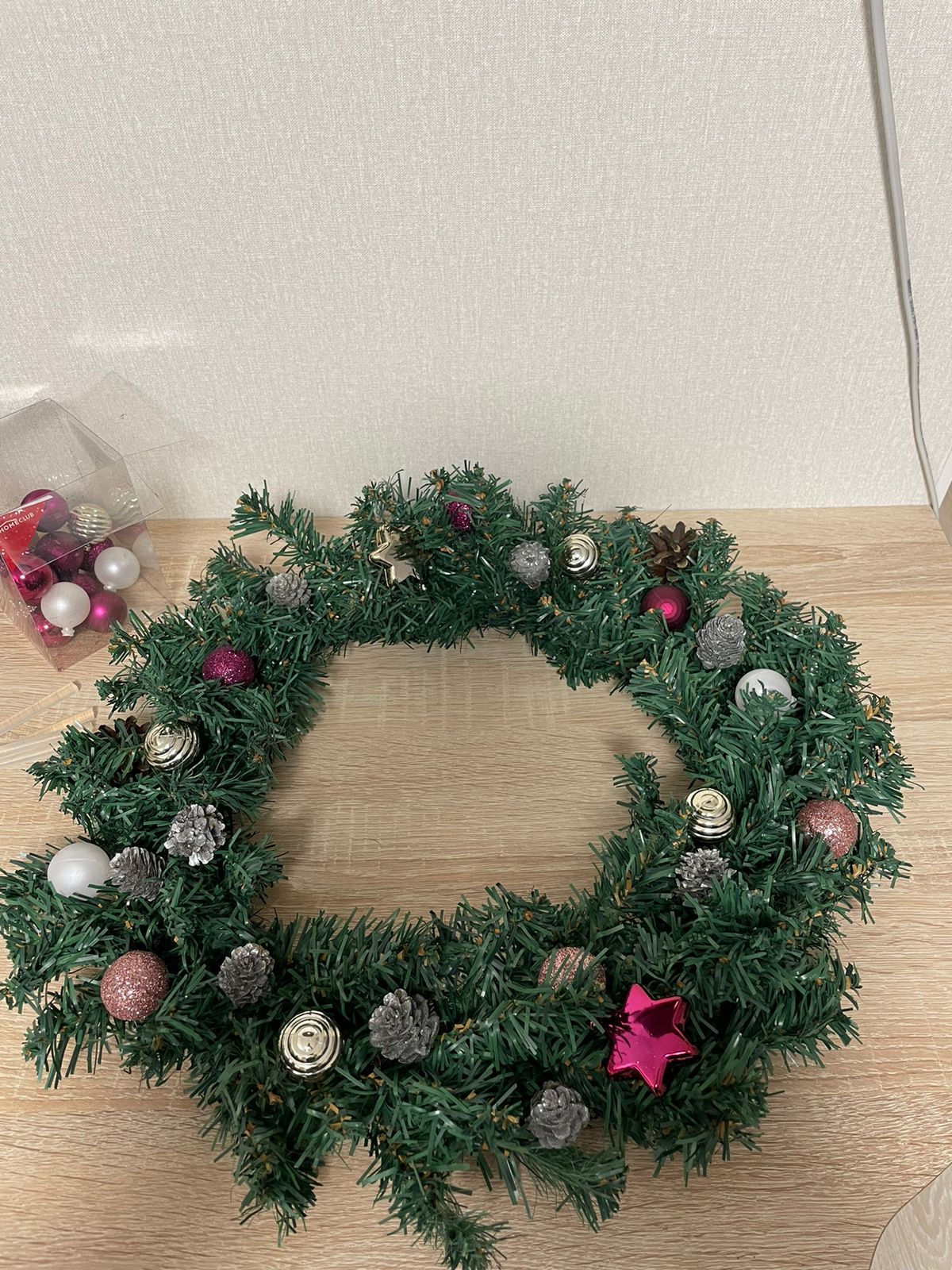 ШАГ 3. 

Приклеить  
все детали 
с помощью клеевого пистолета.
РАЗБЕРЕМ ПО ШАГАМ
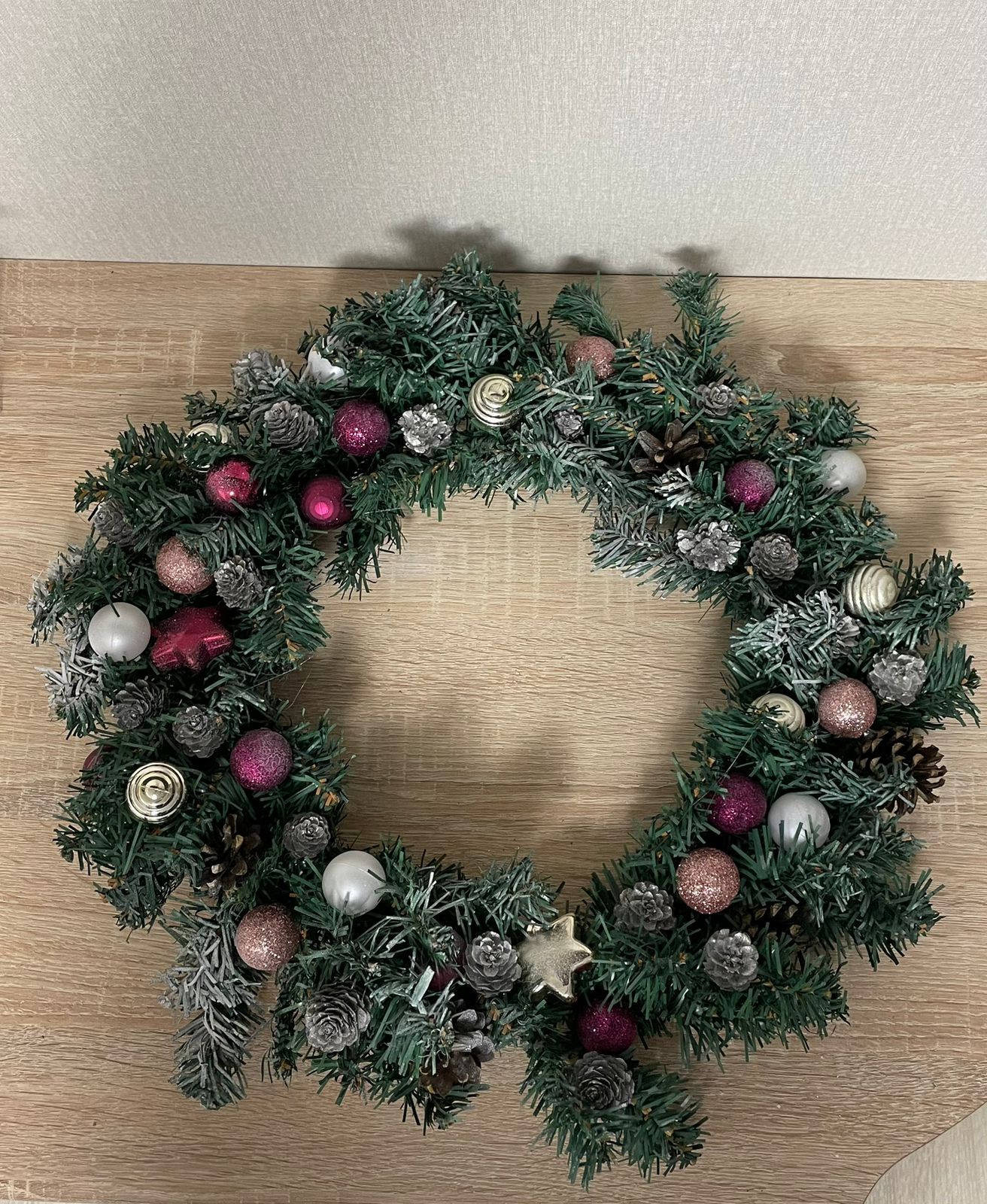 ШАГ 4. 

Нанести искусственный снег.
РАЗБЕРЕМ ПО ШАГАМ
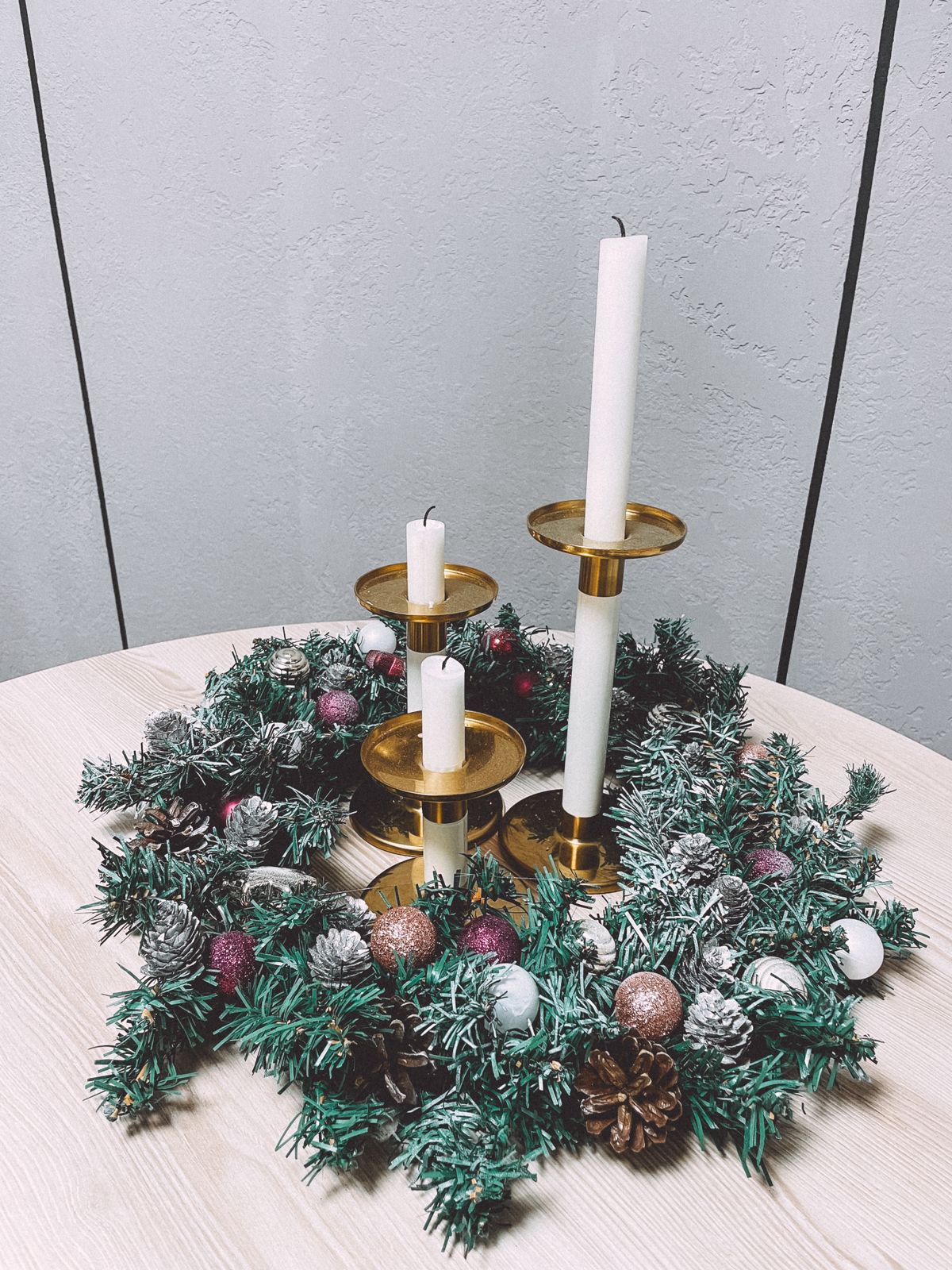 ШАГ 5. 

Поставить свечи или иные предметы новогоднего интерьера.
ЧТО ЕЩЕ МОЖНО УКРАШАТЬ  НОВОГОДНИМИ ВЕНКАМИ?
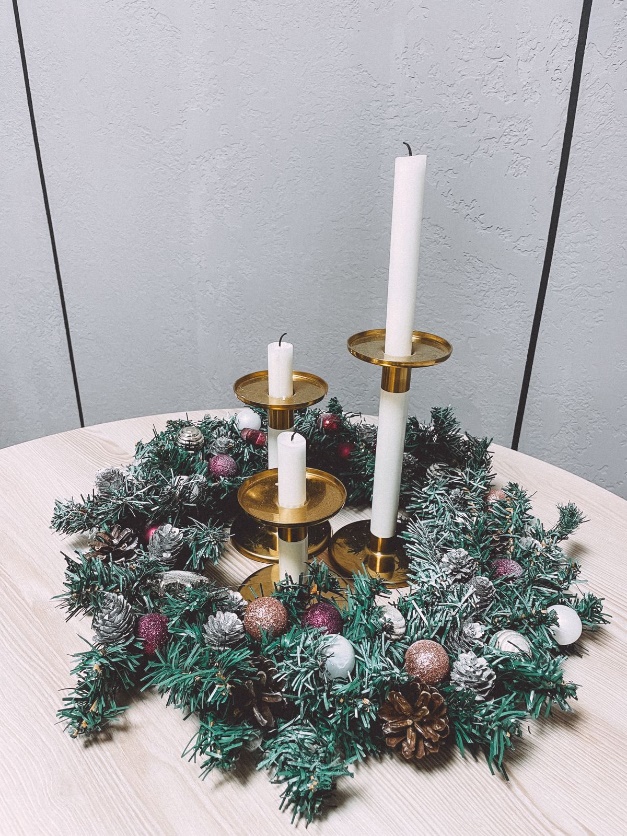 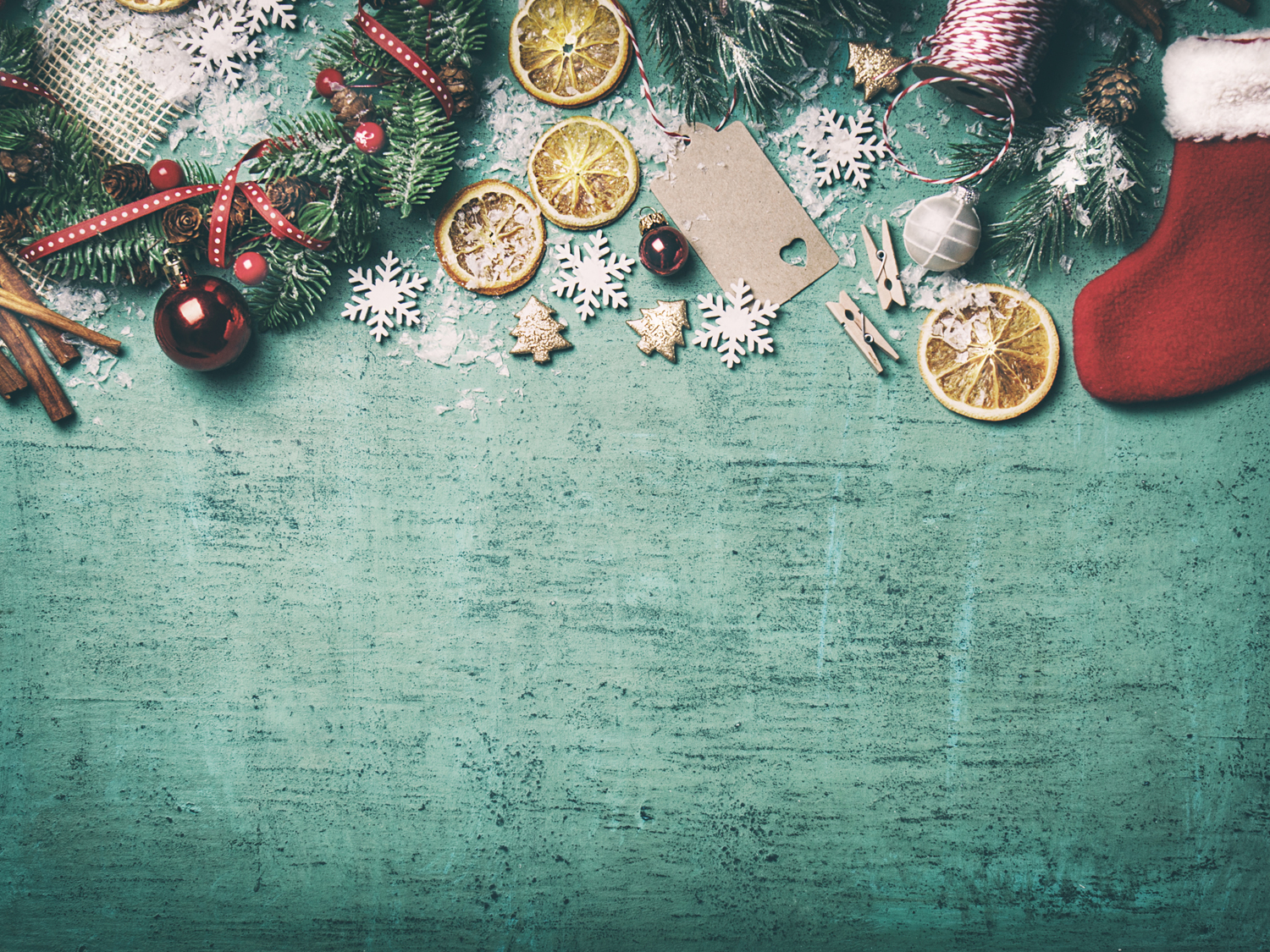 НЕЖНАЯ НОВОГОДНЯЯ ЕЛОЧКА
НЕЖНАЯ ЕЛОЧКА - ИТОГ
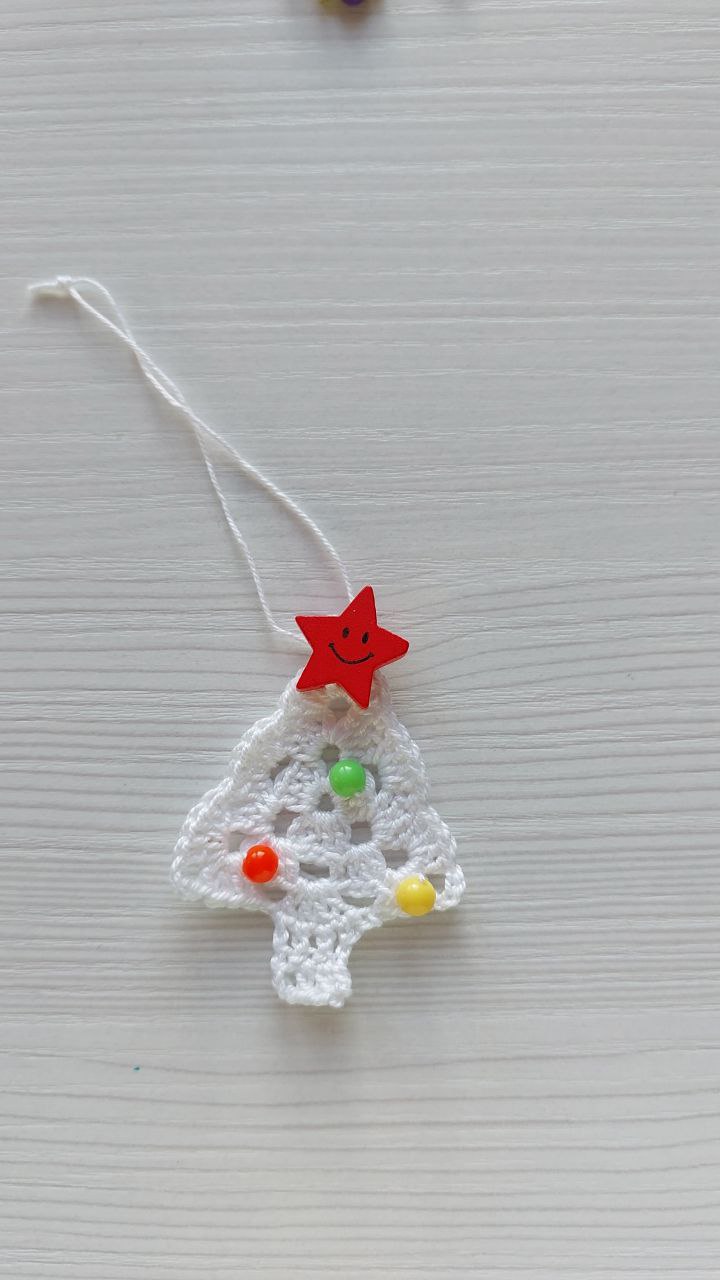 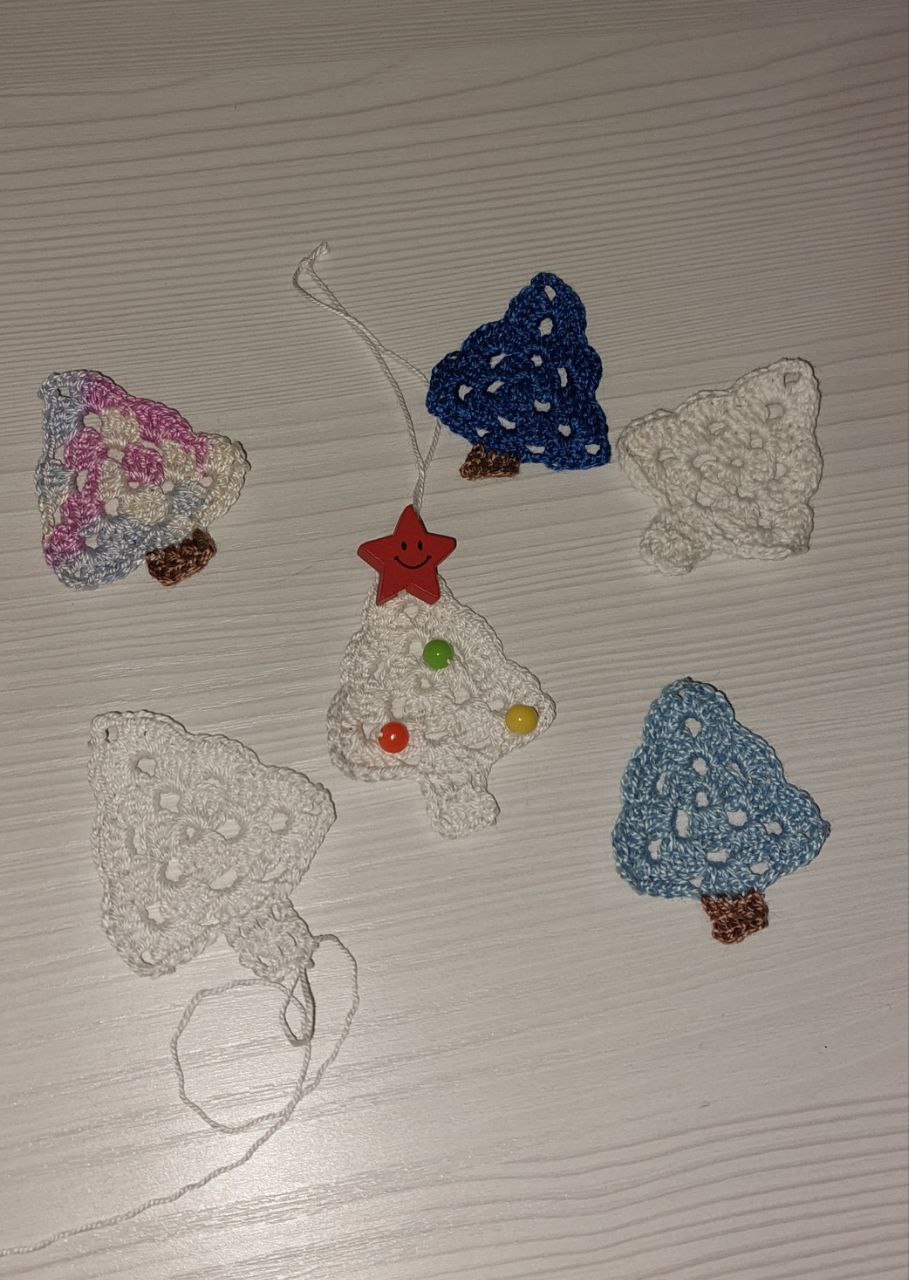 НАМ ПОНАДОБЯТСЯ
Крючок для вязания № 1.
Нитки для ручного вязания «Пехорка Успешная».
Нож.
Игла швейная.
Бусины для украшения.
Чуть усердия.
Отличное настроение!
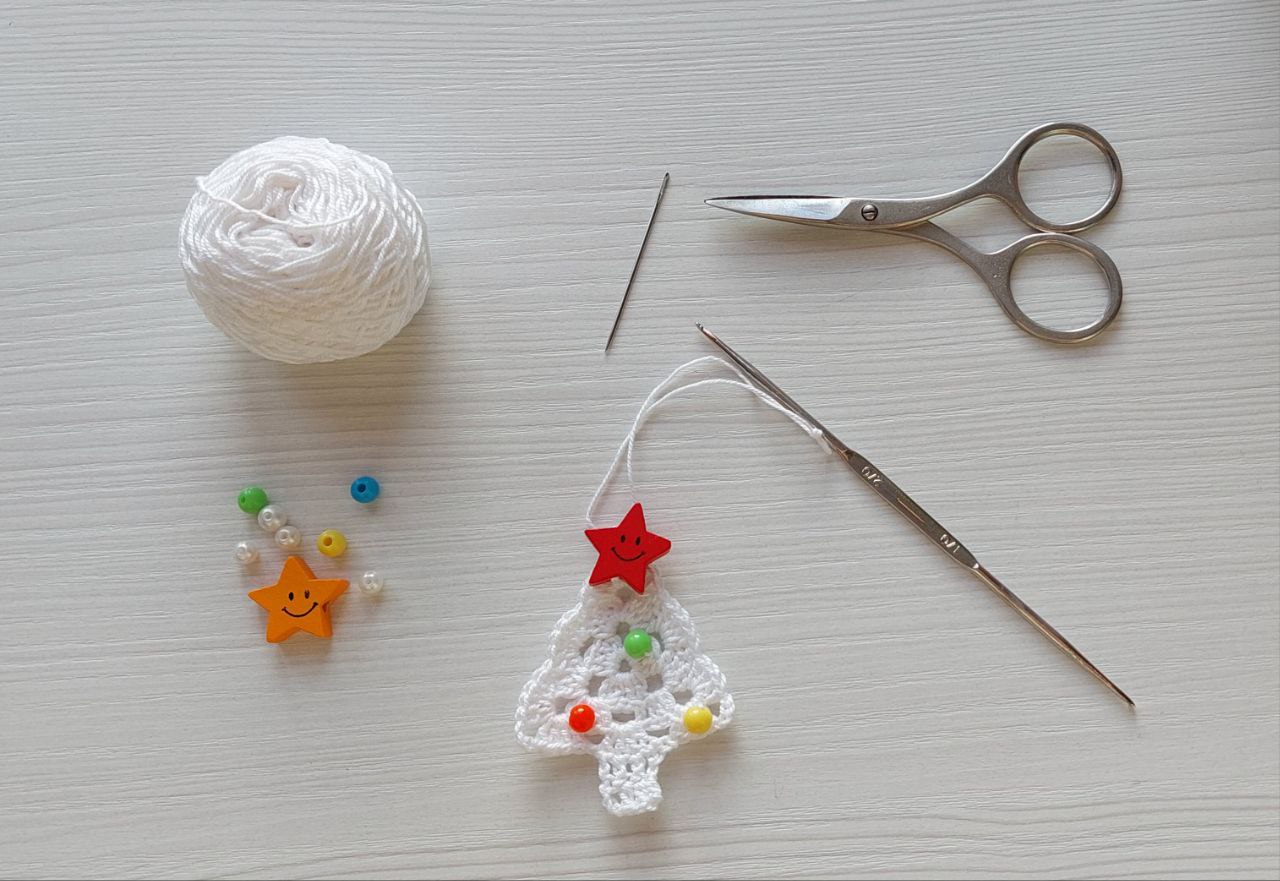 Найди неточность описания и фото)))
РАЗБЕРЕМ ПО ШАГАМ
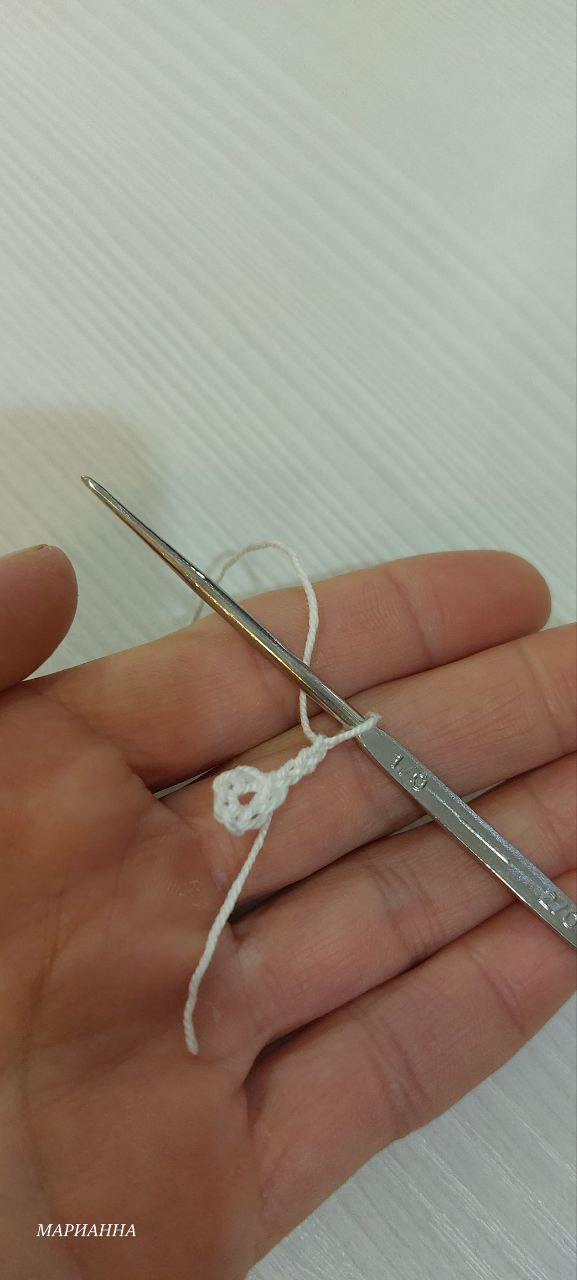 ШАГ 1. 

Набираем 6 воздушных петель, замыкаем в кольцо. Набираем 3 воздушные петли подъема.
РАЗБЕРЕМ ПО ШАГАМ
ШАГ 2. 
Вяжем второй ряд: 3 петли подъёма ( уже связали), в эту же арку 3 столбика с накидом, снова 3 воздушные петли, 
4 столбика с накидом в эту же арку. 

Затем  1 воздушную петлю, 
в следующую арку 4 столбика с накидом, 3 воздушные петли и 4 столбика с накидом. Продолжаем так до  замыкания ряда.
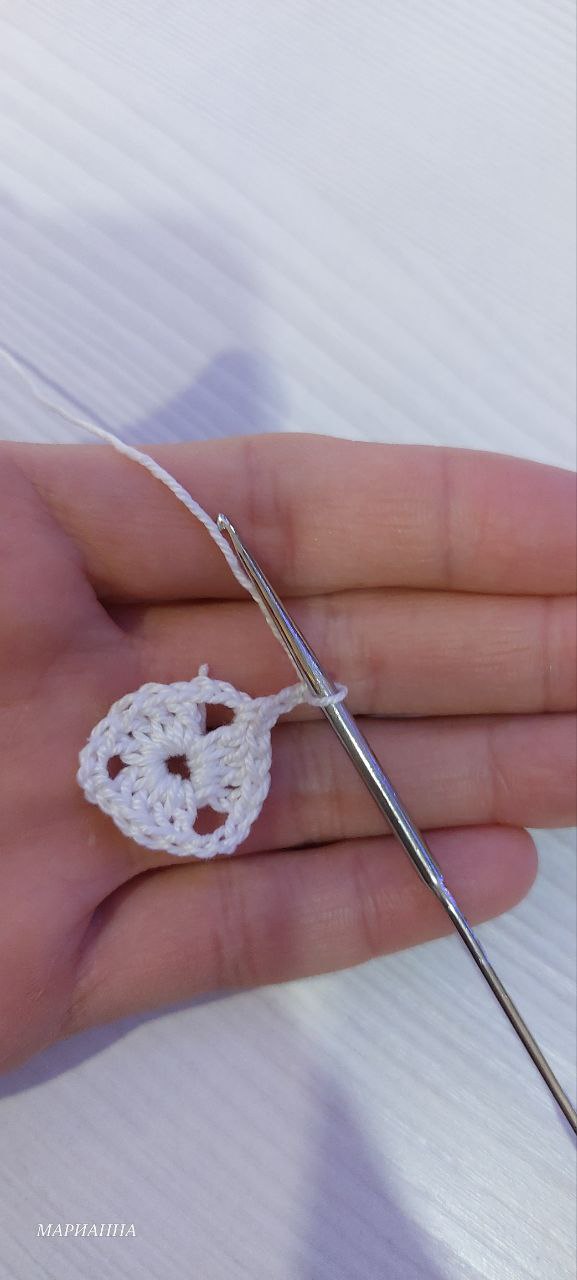 РАЗБЕРЕМ ПО ШАГАМ
ШАГ 3. 


Аналогично  шагу 2.
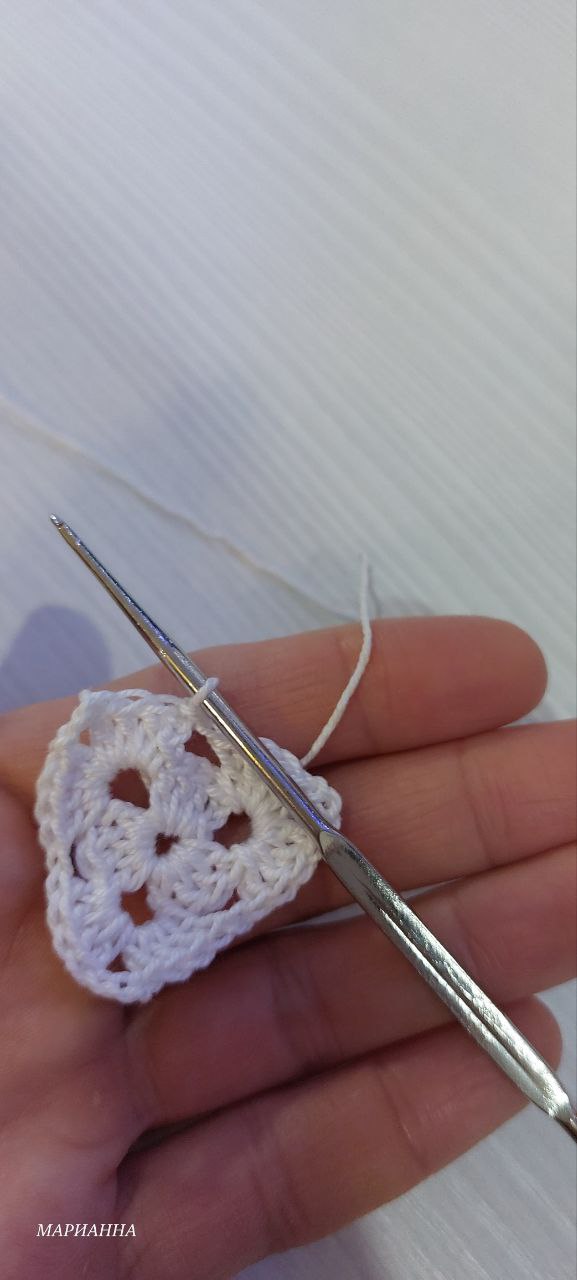 РАЗБЕРЕМ ПО ШАГАМ
ШАГ 4. 


Ряд 4, 3 воздушные  петли подъёма,  3 столбика с накидом, 
4 (!) воздушные, 
и 4 столбика с накидом в эту же арку.

 Продолжаем до конца ряда.
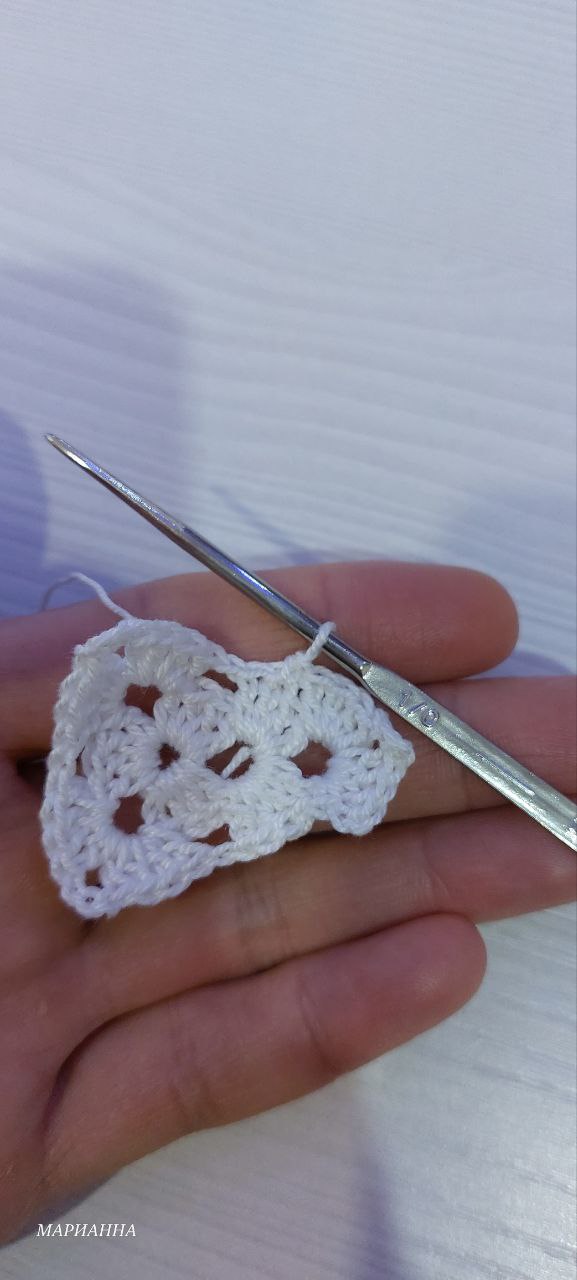 РАЗБЕРЕМ ПО ШАГАМ
ШАГ 5. 


После замыкания 4 ряда  набираем 3 воздушные  петли, потом 3 столбика с накидом в столбики предыдущего ряда.
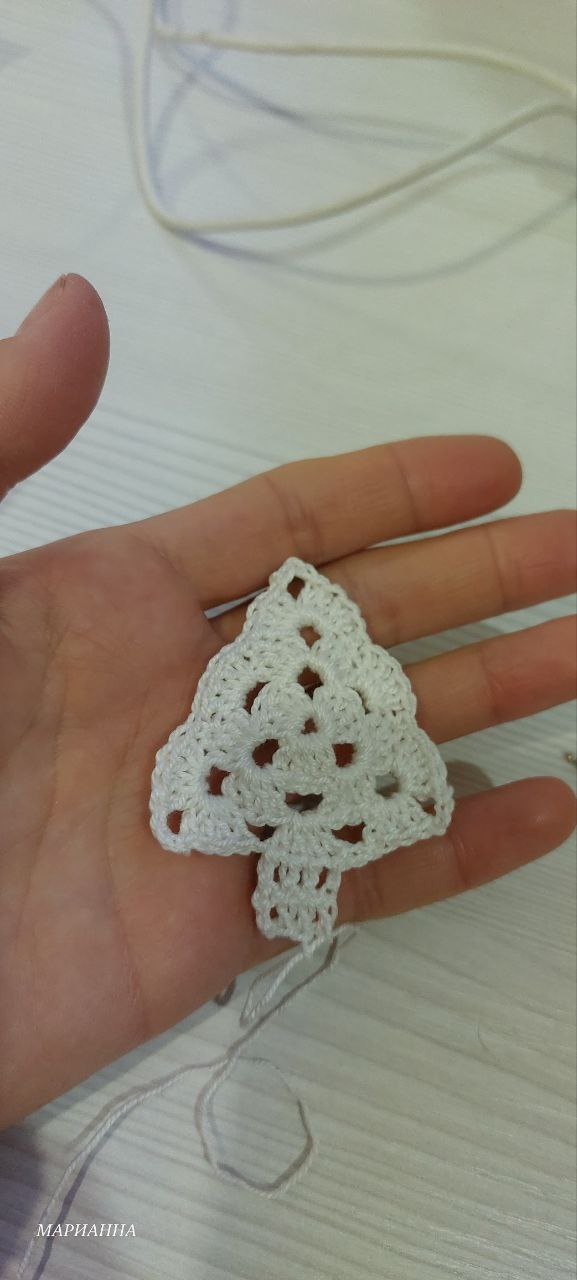 СХЕМА ВЯЗАНИЯ
Обозначения:
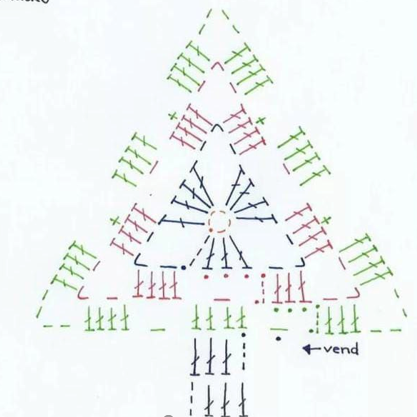 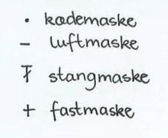 И ЕЛОЧКА ГОТОВА!
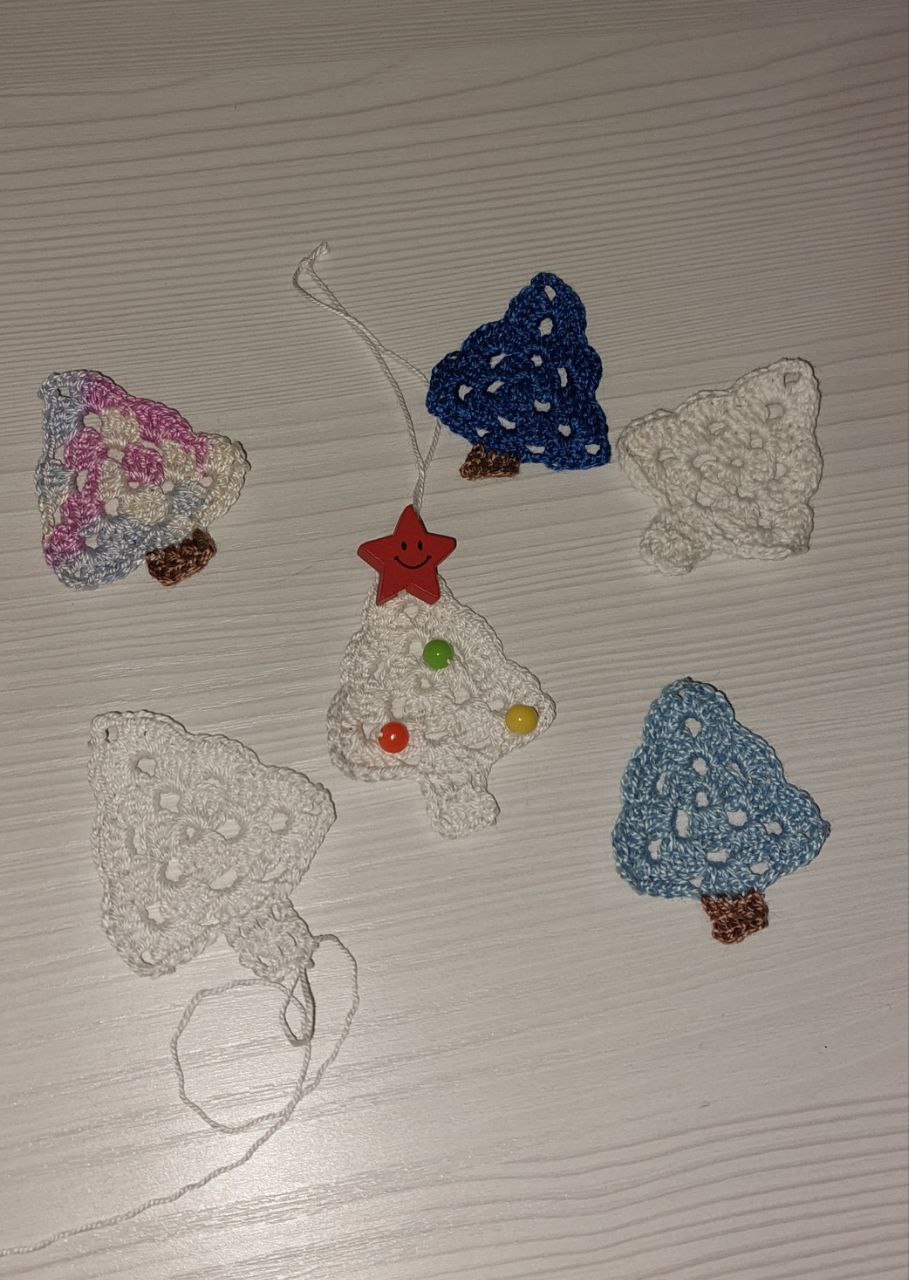 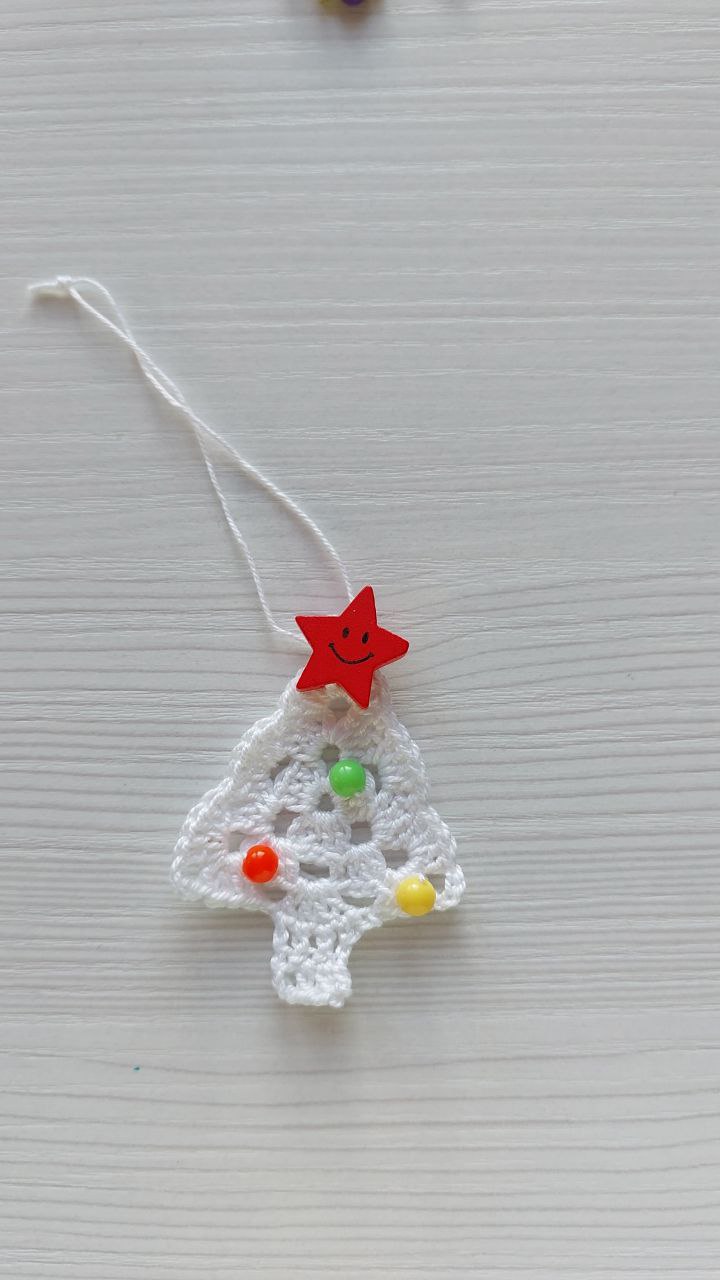 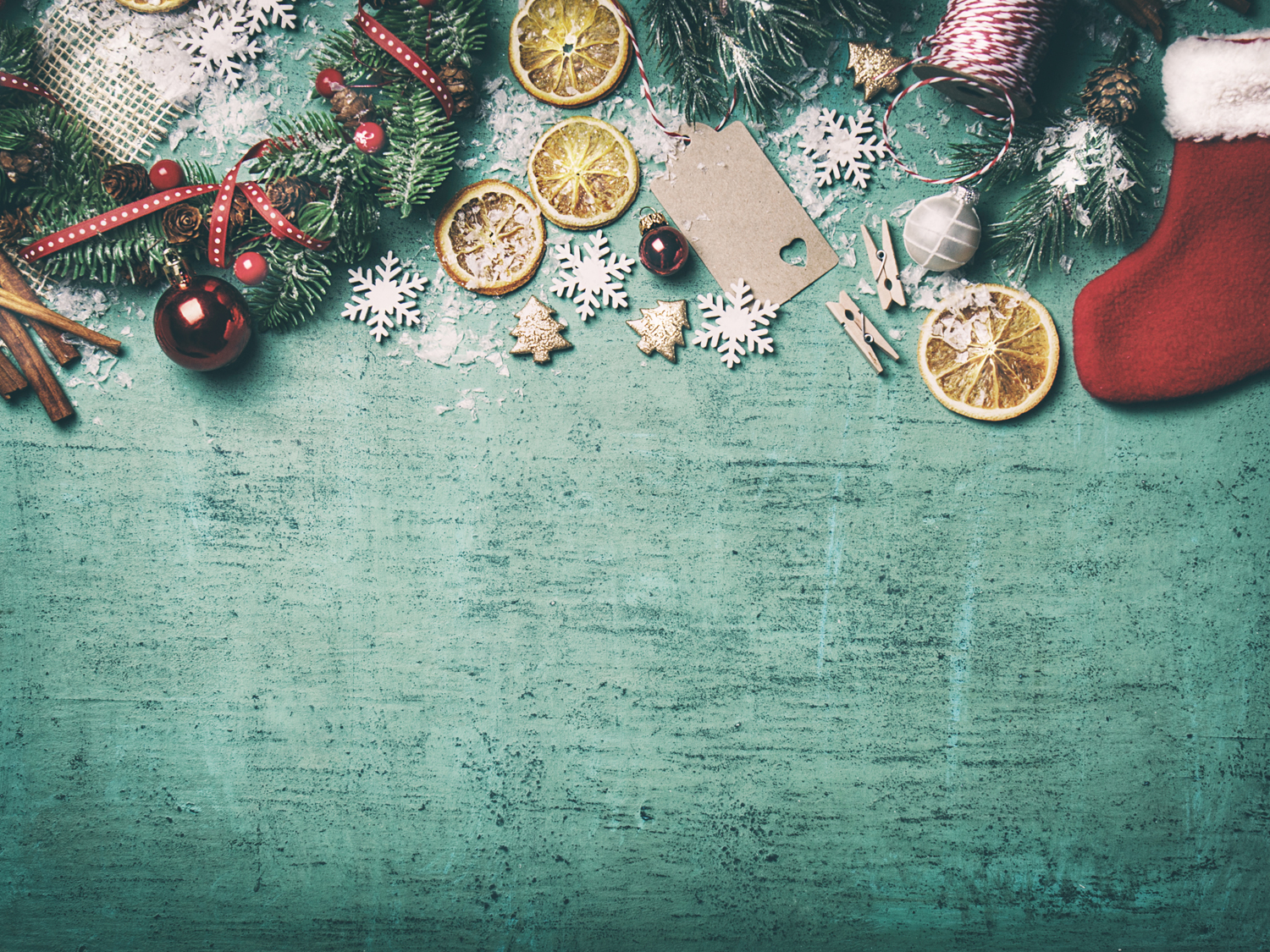 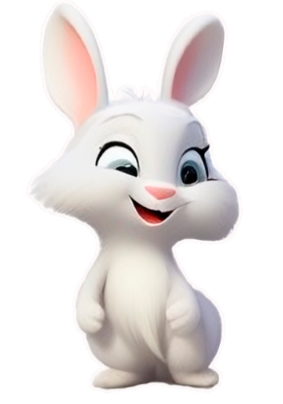 НЕЙРОСЕТЬ  И НОВЫЙ ГОД
ПЛАН ЗАНЯТИЯ
1. УЗНАЕМ: нейросеть и prompt – что это?
2.  СОЗДАДИМ электронную новогоднюю открытку.
3. РАСКРОЕМ возможности MaxText  и Kandinsky.
3. НАПИШЕМ новогоднюю сказку о  нашей компании.
НЕЙРОСЕТИ
Нейросети с нами уже очень давно: первые технологии появились ещё в 40-х годах прошлого века! 
Генеративные нейросети взорвали интернет в 2023 году! 
Генеративные нейросети – системы, которые генерируют контент. 

Генеративные нейросети бывают: 

text-to-text (генерируют текст по текстовому запросу).
text-to-img (генерируют картинки по текстовому запросу).
text-to-video (генерируют видео по текстовому запросу).
ЧТО МОГУТ НЕЙРОСЕТИ?
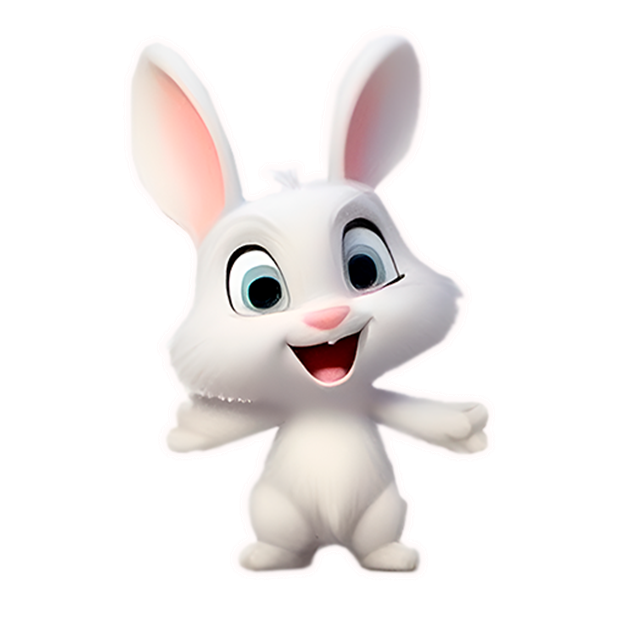 ЧТО МОГУТ НЕЙРОСЕТИ
составить список вопросов для брифа
ответить клиенту
сократить тз, выделить главное
составить структуру
написать тексты
провести конкурентный анализ
придумать названия и заголовки
создать референсы
изменить референсы
собрать мудборд
создать иллюстрацию/фото
удалить фон/добавить фон
создать мокап
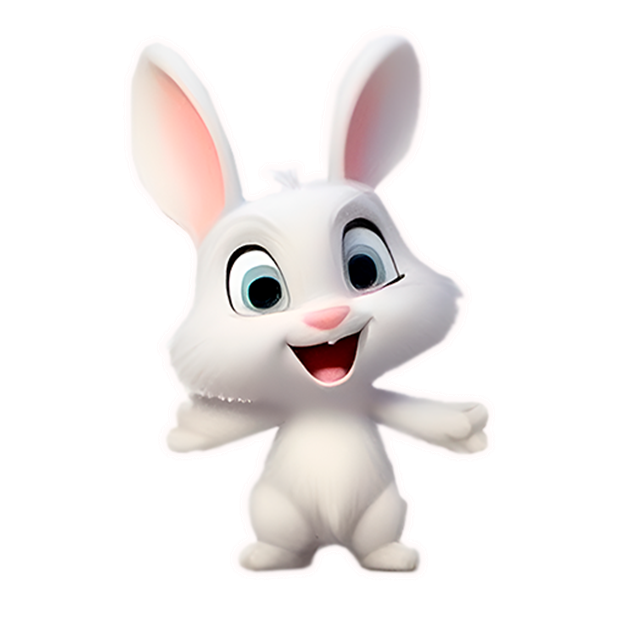 PROMPT - ЧТО ЗА ЗВЕРЬ?
От англ. prompt — запрос, подсказка.
запрос в нейросеть, который подсказывает, 
что ей нужно делать.

Обычно это текст (но может быть и картинка и аудио).
Строится по разному для разных задач.

Какие промты разберем:
text-2-text (даем текст, получаем текст)
text-2-img (даем текст, получаем картинку)
PROMPT – ГДЕ ИХ БРАТЬ?
Придумывать.


2. Использовать инструменты:

https://lexica.art/
https://freeflo.ai/
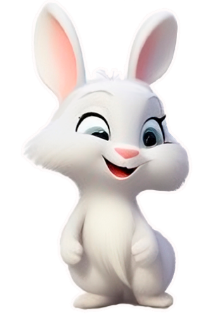 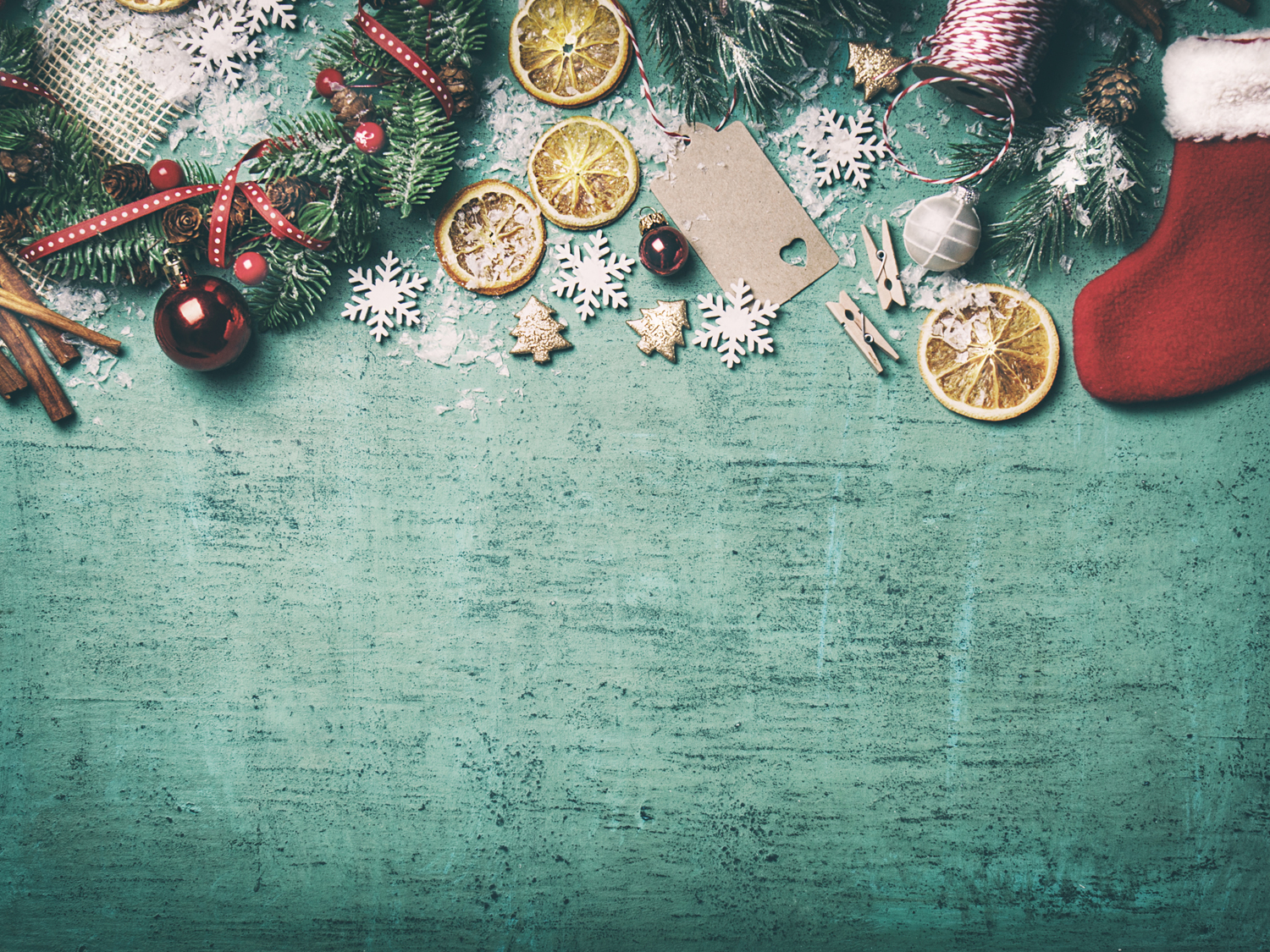 МАСТЕР-КЛАСС ОТ ЛУИЗЫ
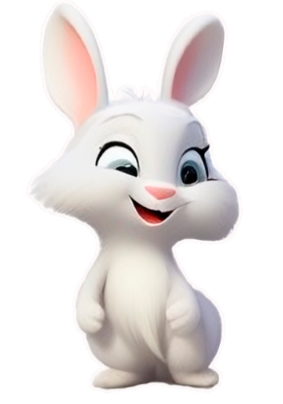 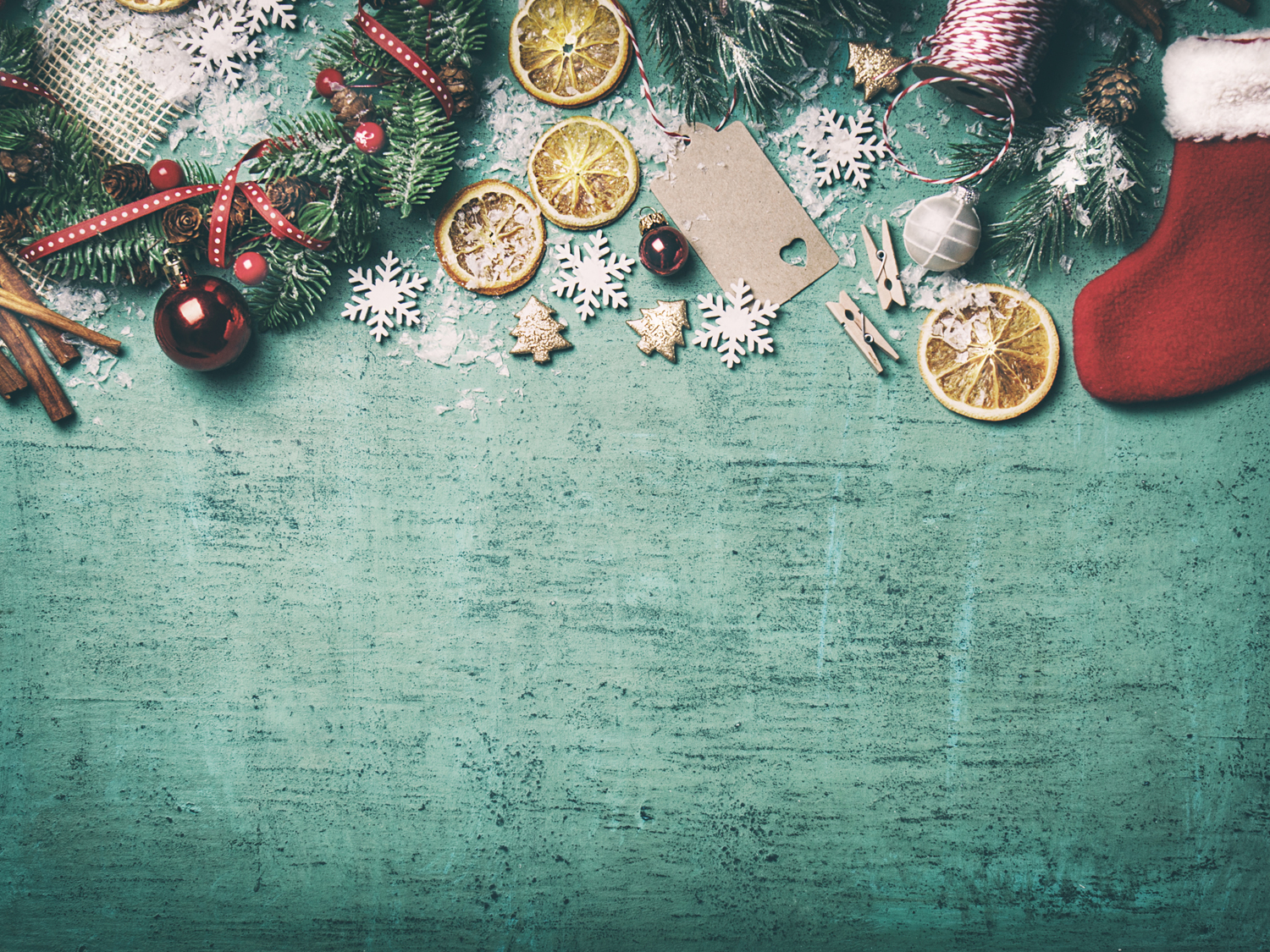 НОВОГОДНЯЯ ВОЛШЕБНАЯ СВЕЧА ИЗ ВОЩИНЫ
ВОЛШЕБНЫЕ СВЕЧИ - ИТОГ
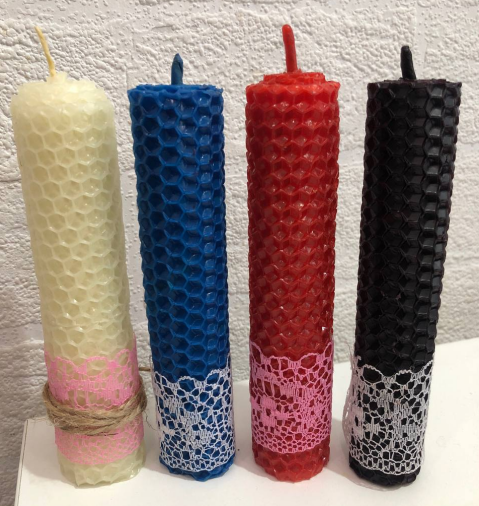 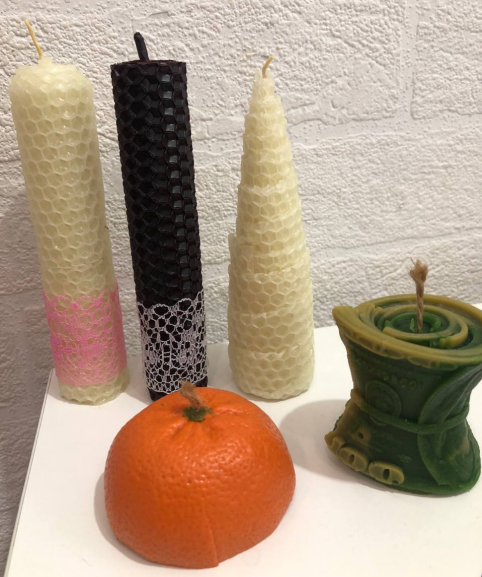 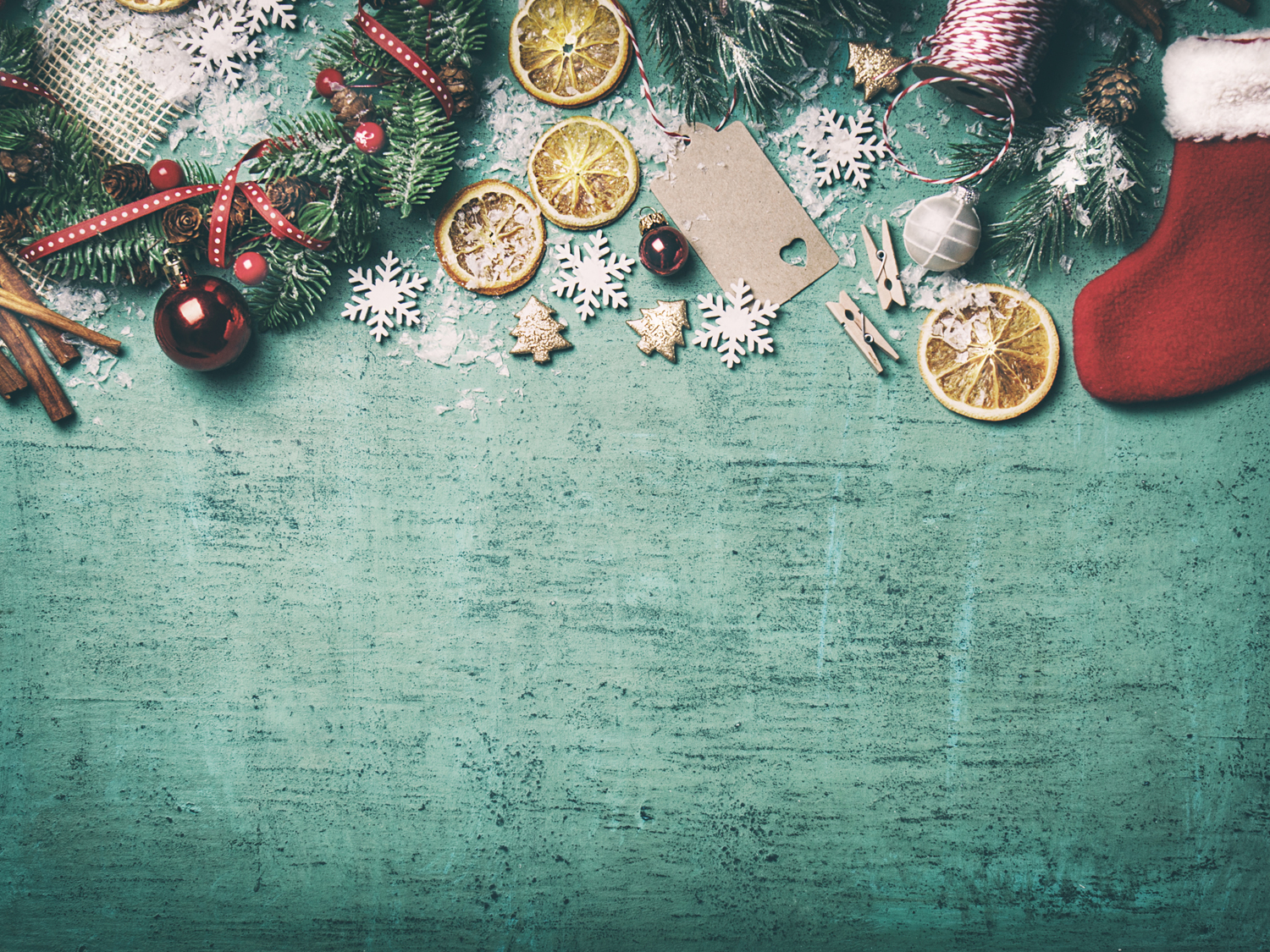 СВЕЧНАЯ ВИКТОРИНА
СВЕЧНАЯ ВИКТОРИНА. ВОПРОС 1
Разные песни с одним и тем же названием поют и Михаил Шуфутинский, и «Парк Горького», 
и Алла Пугачева. 

Какое название верное?

1. Свеча горела 
2. Две свечи 
3. Баллада о свечах
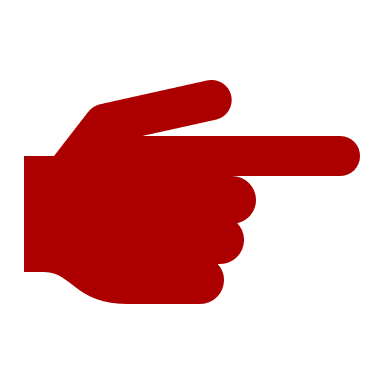 СВЕЧНАЯ ВИКТОРИНА. ВОПРОС 2
Вощину изготавливают на заводах по переработке воскового сырья.
 
Для чего её используют помимо изготовления свечей: 
- облепляют вощиной улей 
- изготавливают мыло 
- она закрепляется в рамке, которая вставляется в улей, что ускоряет постройку сотов пчелами
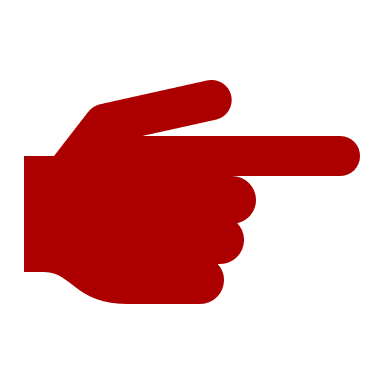 СВЕЧНАЯ ВИКТОРИНА. ВОПРОС 3
Чем полезны свечи из медовой вощины: 

во время горения воск выделяет полезные для здоровья фитонциды: антисептики, иммуностимуляторы. 

у пчелиного воска более высокая температура горения, по спектру цвет ближе к естественному солнечному свету. 
    Это уменьшает напряжение глаз и головные боли. 

свечи из пчелиного воска выпускают отрицательные ионы при горении; они очищают воздух.
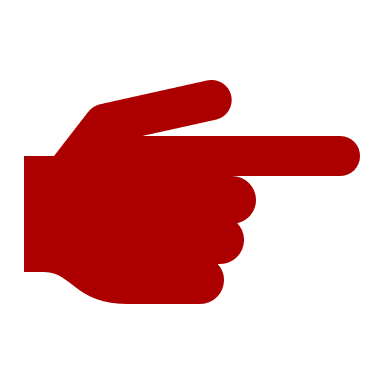 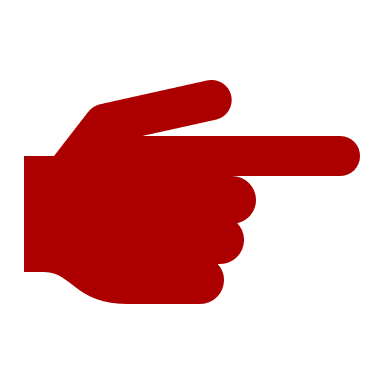 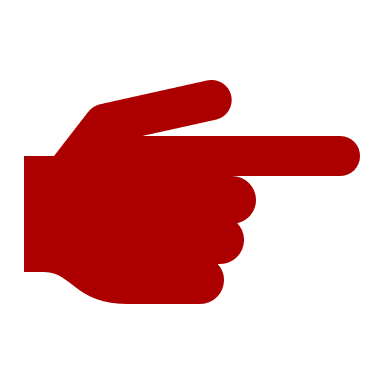 НАМ ПОТРЕБУЕТСЯ
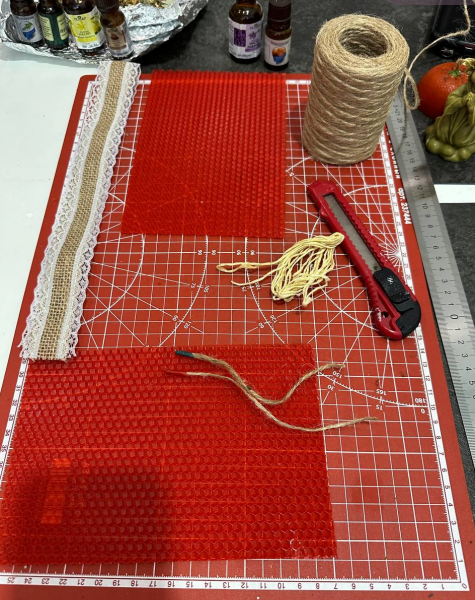 Лист вощины. 
Фитиль.
Лента и джут для украшения (по желанию).
Канцелярский нож.
Плотный материал - мат/дощечка/клеенка - для защиты мебели. 
Линейка.
РАЗБЕРЕМ ПО ШАГАМ
ШАГ 1. 

1. Подготовим поверхность для создания свечи : положим мат или постелим клеенку/плотную бумагу.

2. Возьмем лист вощины и с помощью ножа и линейки отрежем горизонтальную полосу. Ширина полоски = желаемой высоте свечи.

3. Возьмём фитиль , чтобы выступал примерно на 1 см с обеих сторон нашей полоски.
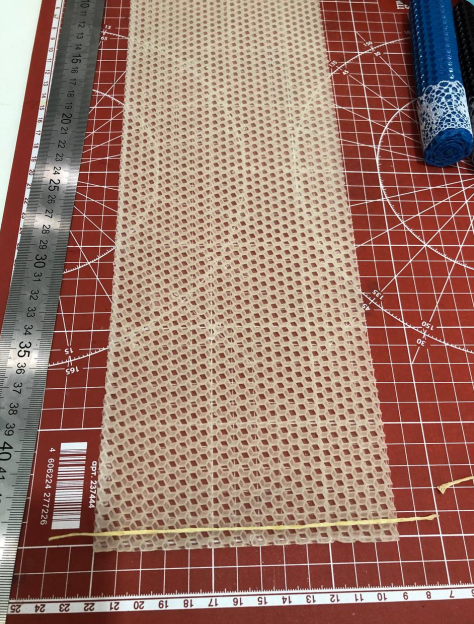 РАЗБЕРЕМ ПО ШАГАМ
ШАГ 2. 


1. Положим фитиль на край вощины и плотно вдавим его, чтобы между ним и вощиной не оставалось пустот. 

2. сделаем 1-2 оборота вощины, чтобы плотно обернуть фитиль.
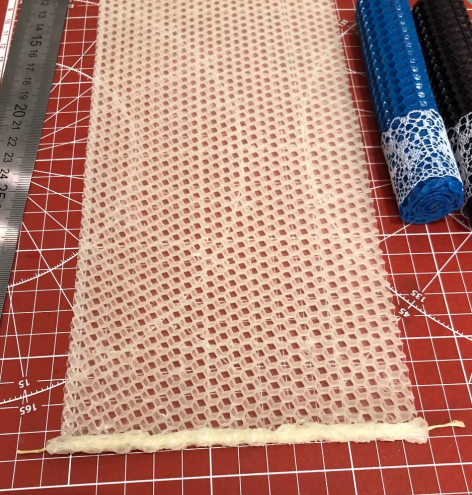 РАЗБЕРЕМ ПО ШАГАМ
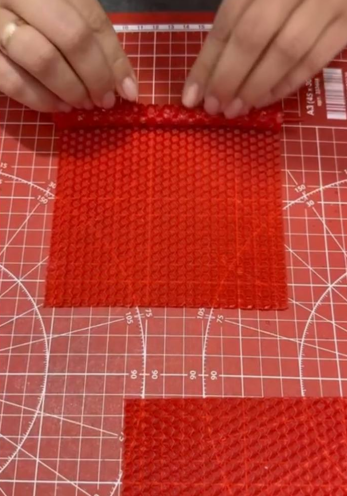 ШАГ 3. 

Начнем с легким нажимом скатывать вощину в свечу.

Важно скатывать так, чтобы не было пустот. 

Если скатывать не плотно, то воск будет стекать и свеча быстро прогорит.
РАЗБЕРЕМ ПО ШАГАМ
ШАГ 4. 
Когда скрутка готова, выбираем верх свечи и подрезаем фитиль с обеих сторон: снизу полностью , а сверху оставляем хвостик длинной 5-10 мм.

При желании можно украсить свечу: отрежем полоску декоративной ленты, достаточную для обхвата свечи, и привяжем ее к свече с помощью джутового шпагата.
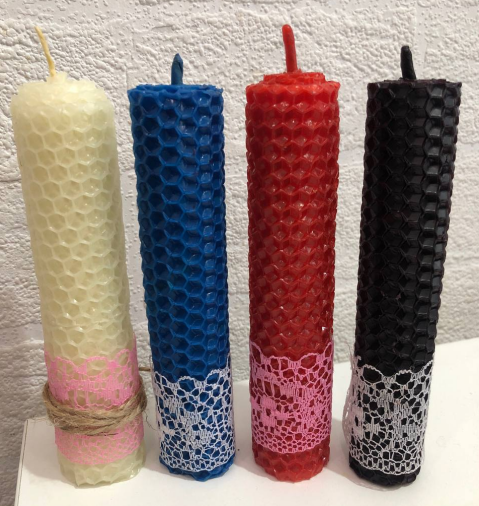 ГОТОВО
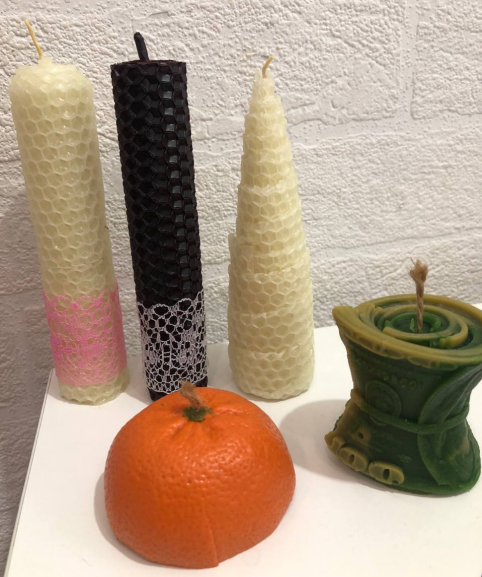 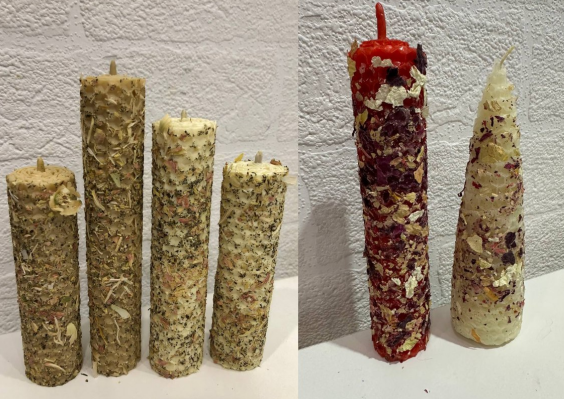 Помните, что перед зажиганием свечи с нее следует снять весь декор.
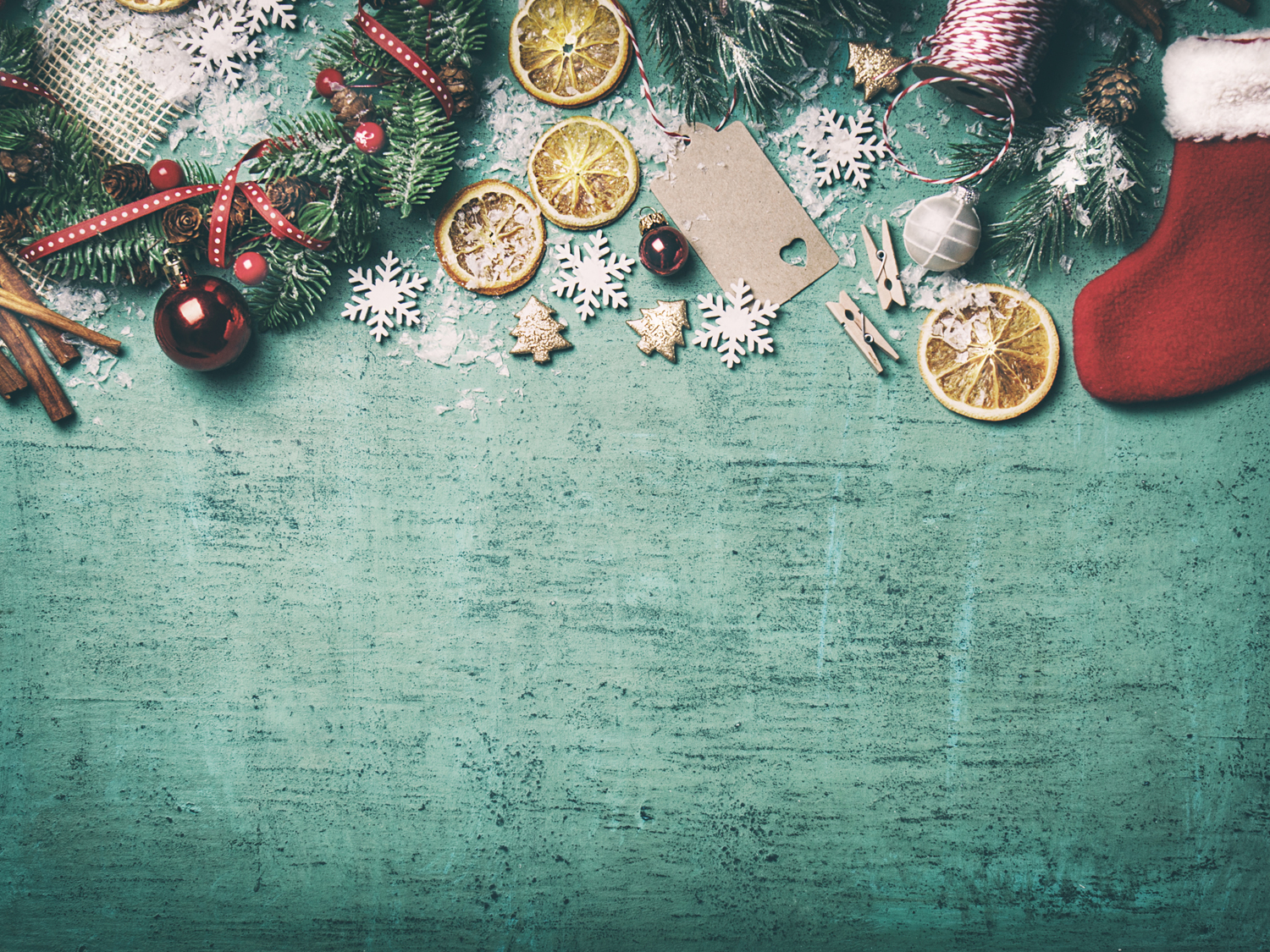 У ВАС ПОЛУЧИТСЯ! Ждем ваши работы для участия в итоговом конкурсе с призами!
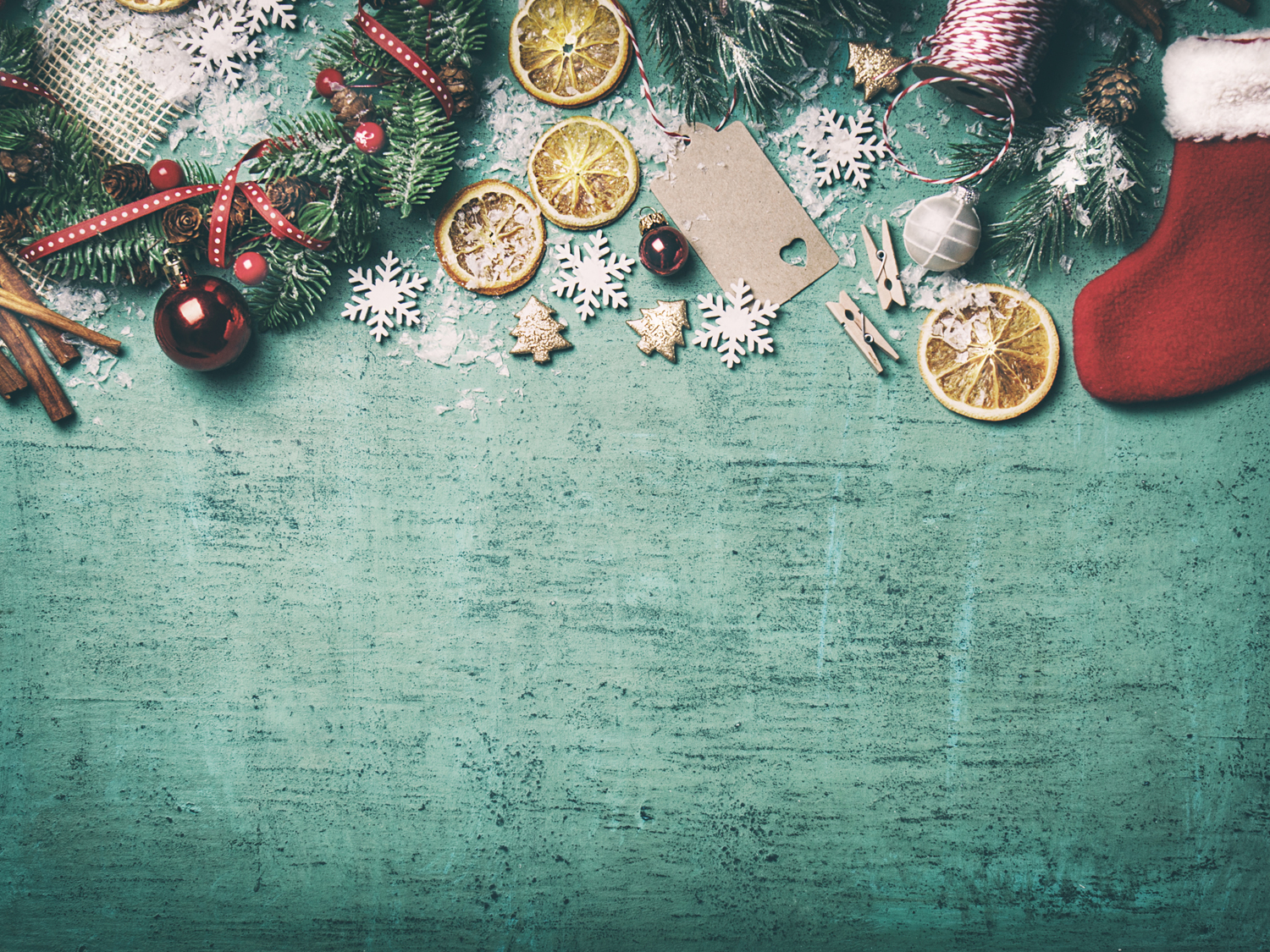 ВАШИ ВПЕЧАТЛЕНИЯ ОТ МАСТЕР-КЛАССА ОДНИМ СЛОВОМ!ОЦЕНИТЕ ОТ 1 ДО 10
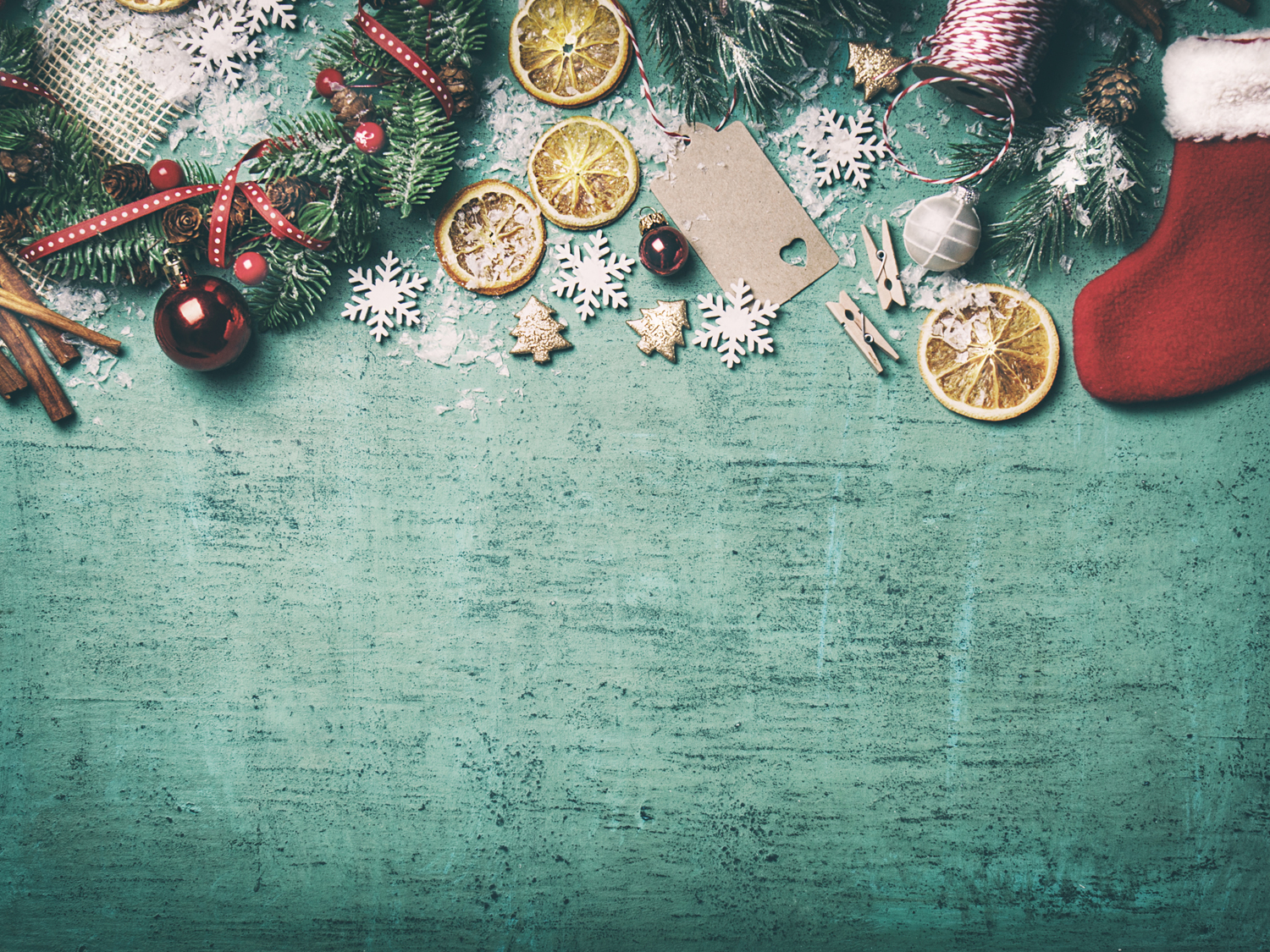 ЖДЕМ 22 ДЕКАБРЯ! СЛЕДИТЕ ЗА РАССЫЛКОЙ!